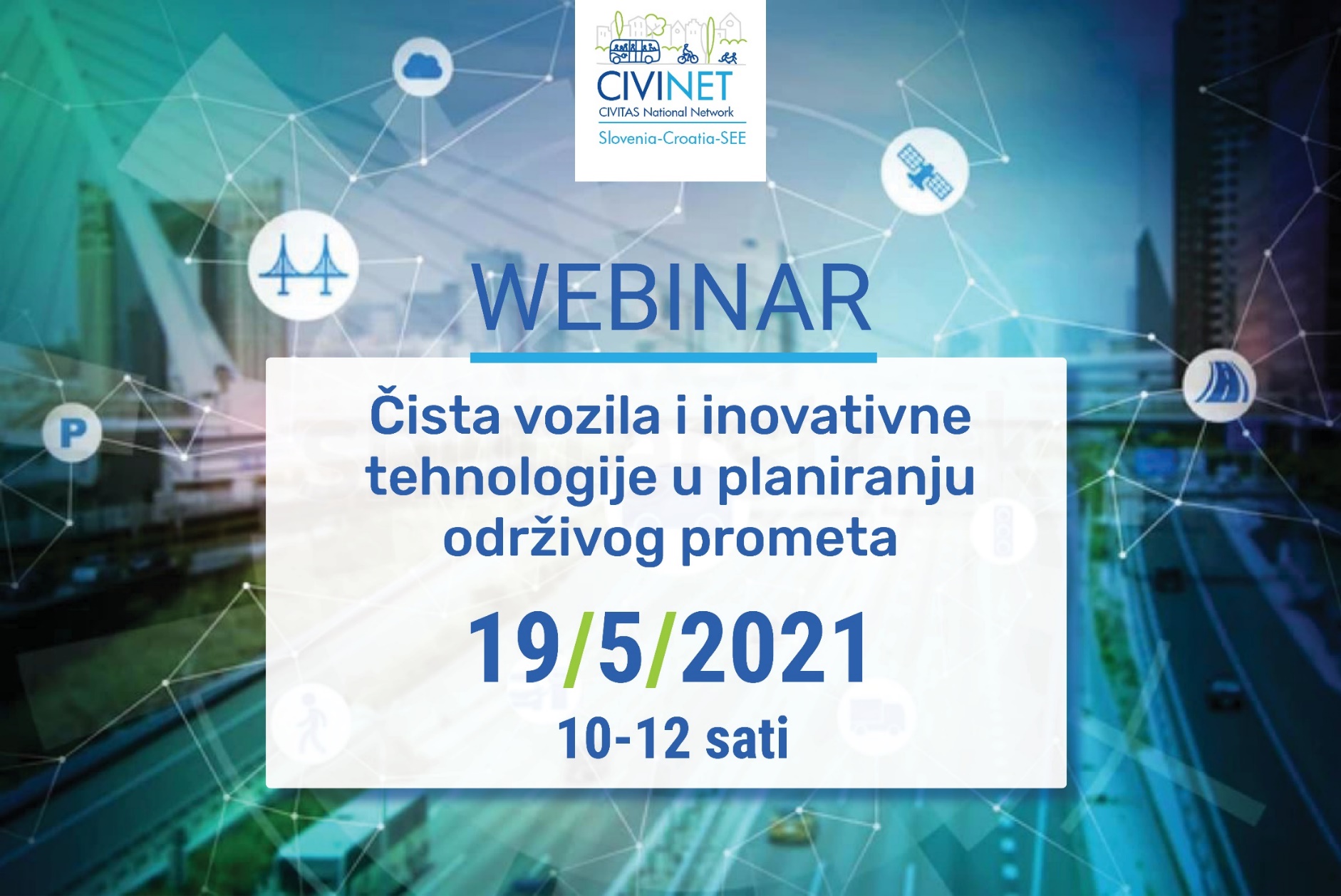 Električki avtobusi u gradskom prijevozu
Aleš Klinc, Municipality of Maribor
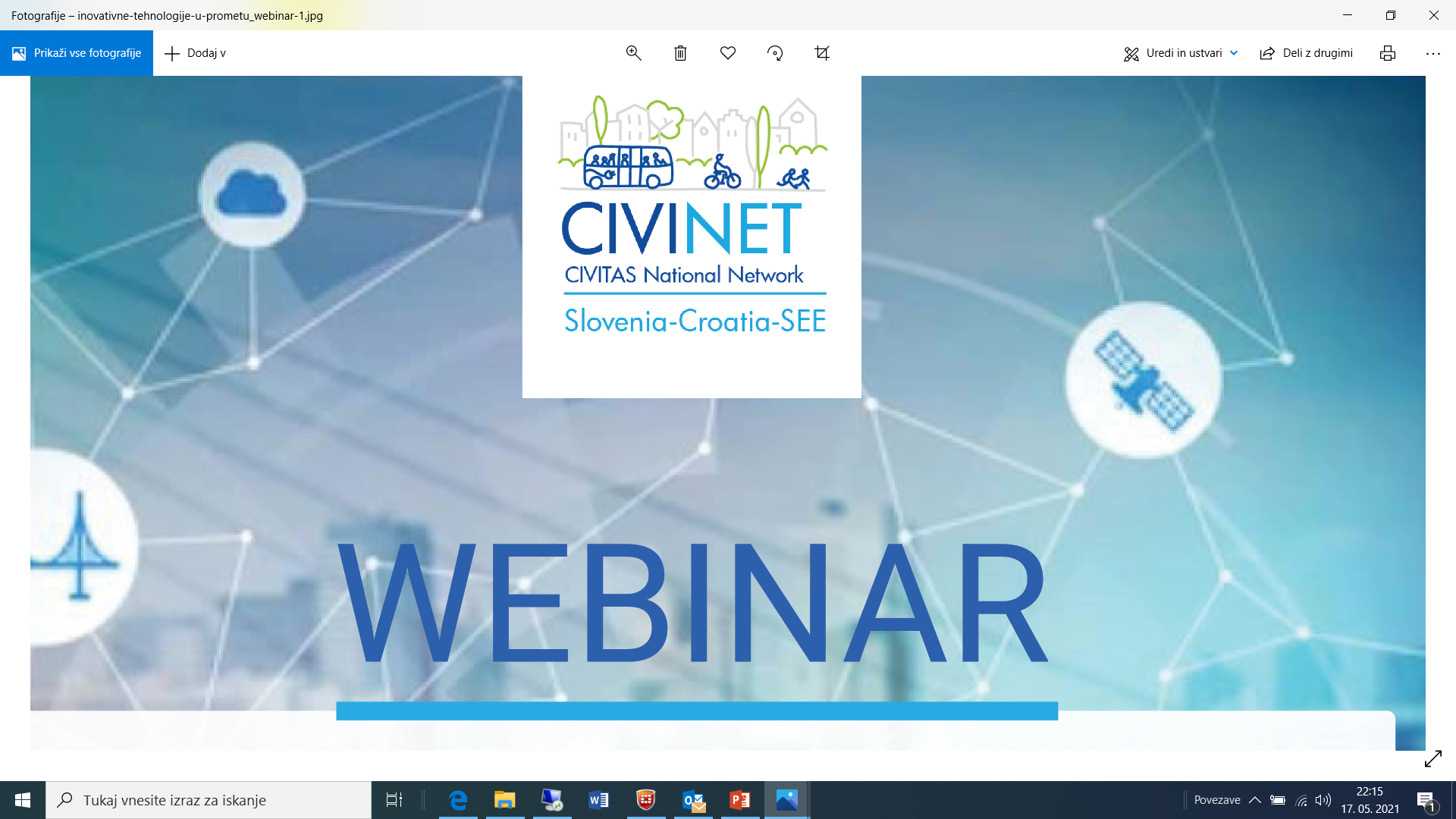 Električni avtobusi u gradskom prijevozu
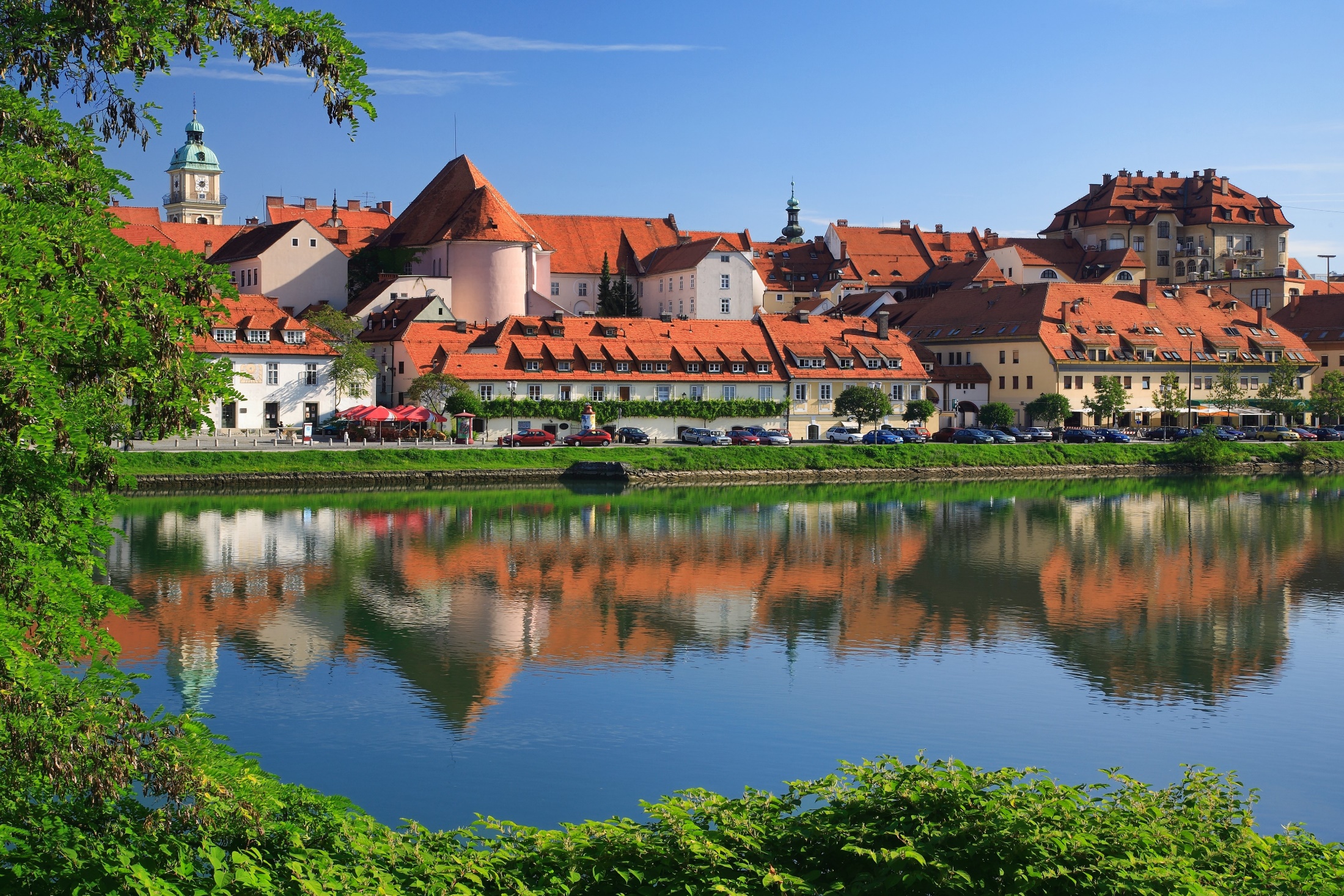 MUNICIPALITY OF MARIBOR
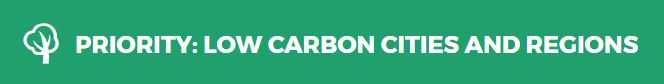 CIVINET WEBINAR, 19.5.2021
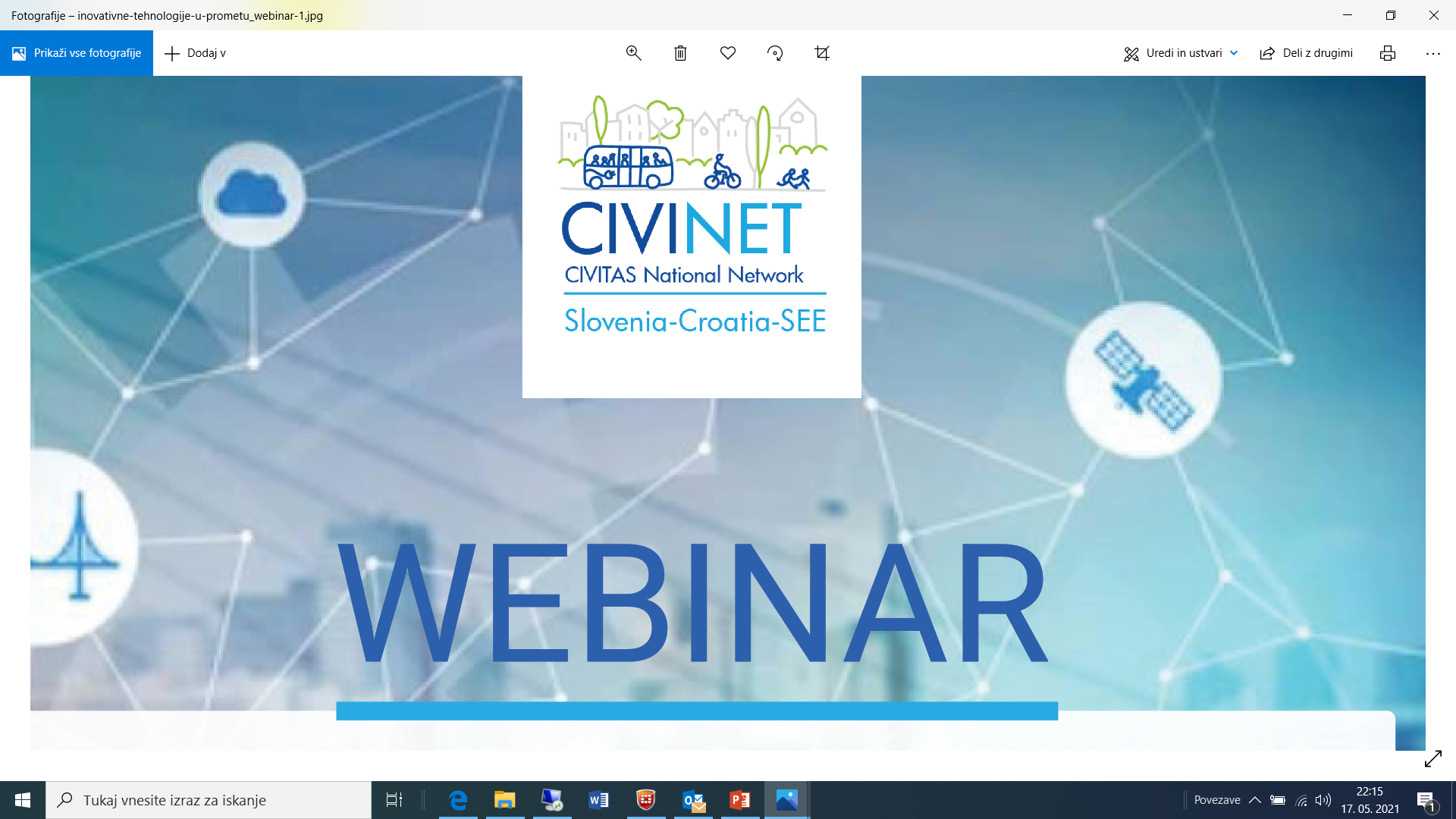 MUNICIPALITY OF MARIBOR
Municipality of Maribor (MOM) is the second largest city in Slovenia and the central local community in the Podravska region.  (112000 inhabitants - 20000 students, 15000 schoolchildren), 147 m2
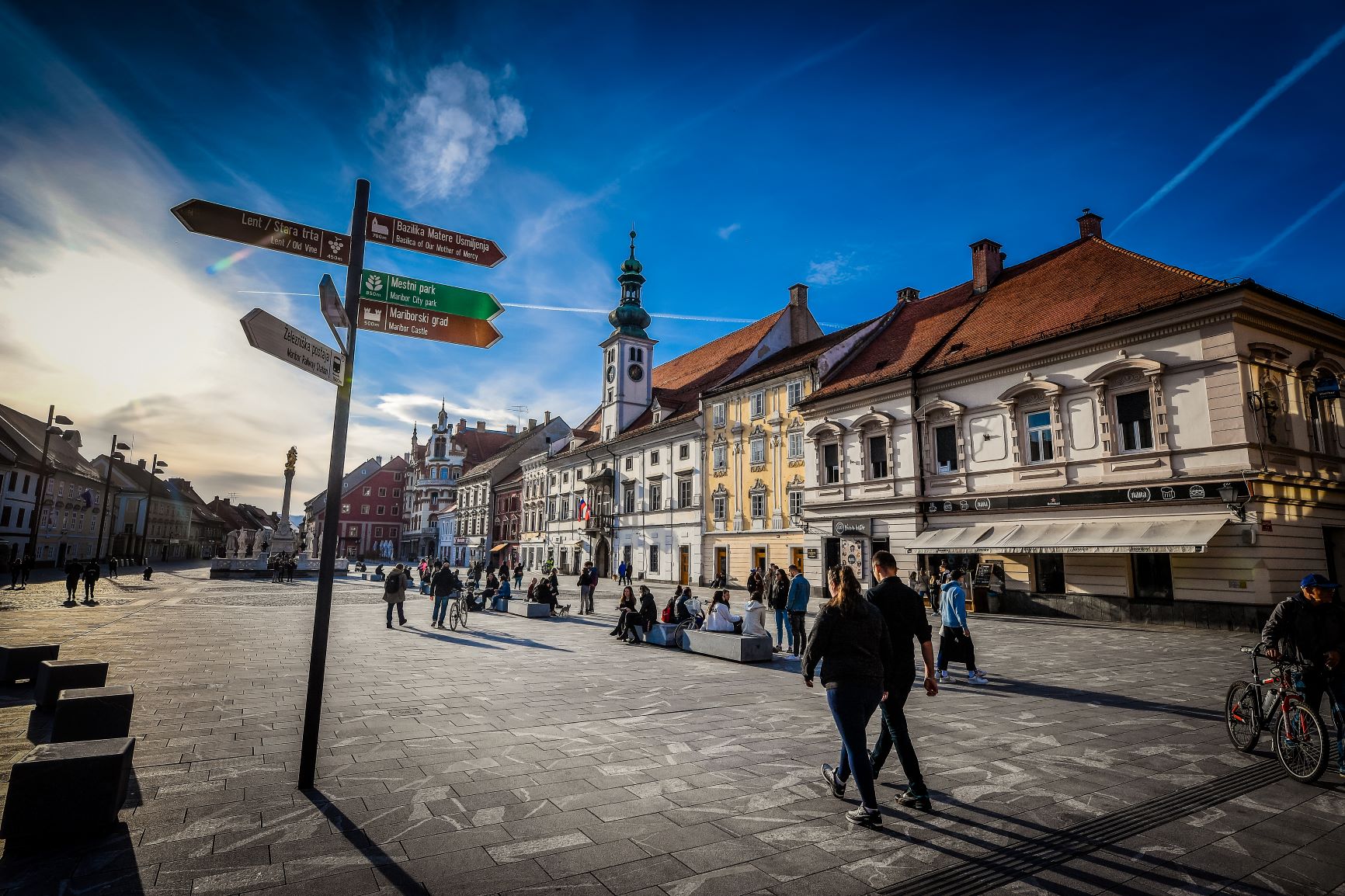 MOM is the public decision -making body for transport planning incl. infrastructure and is responsible for public transport infrastructure 

Responsible: Public utility and traffic department
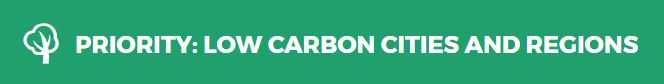 CIVINET WEBINAR, 19.5.2021
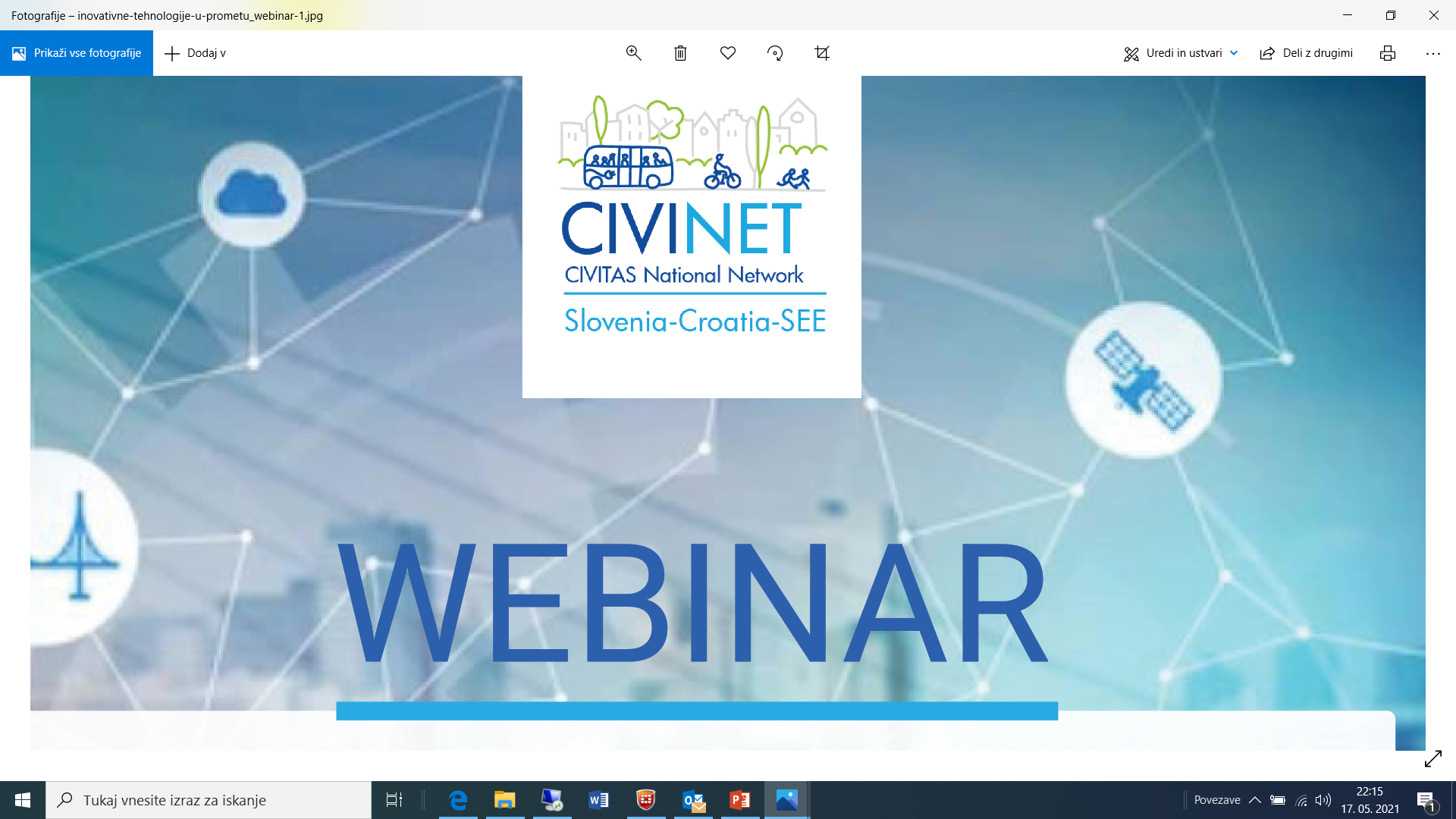 MUNICIPALITY OF MARIBOR – Strategic documents
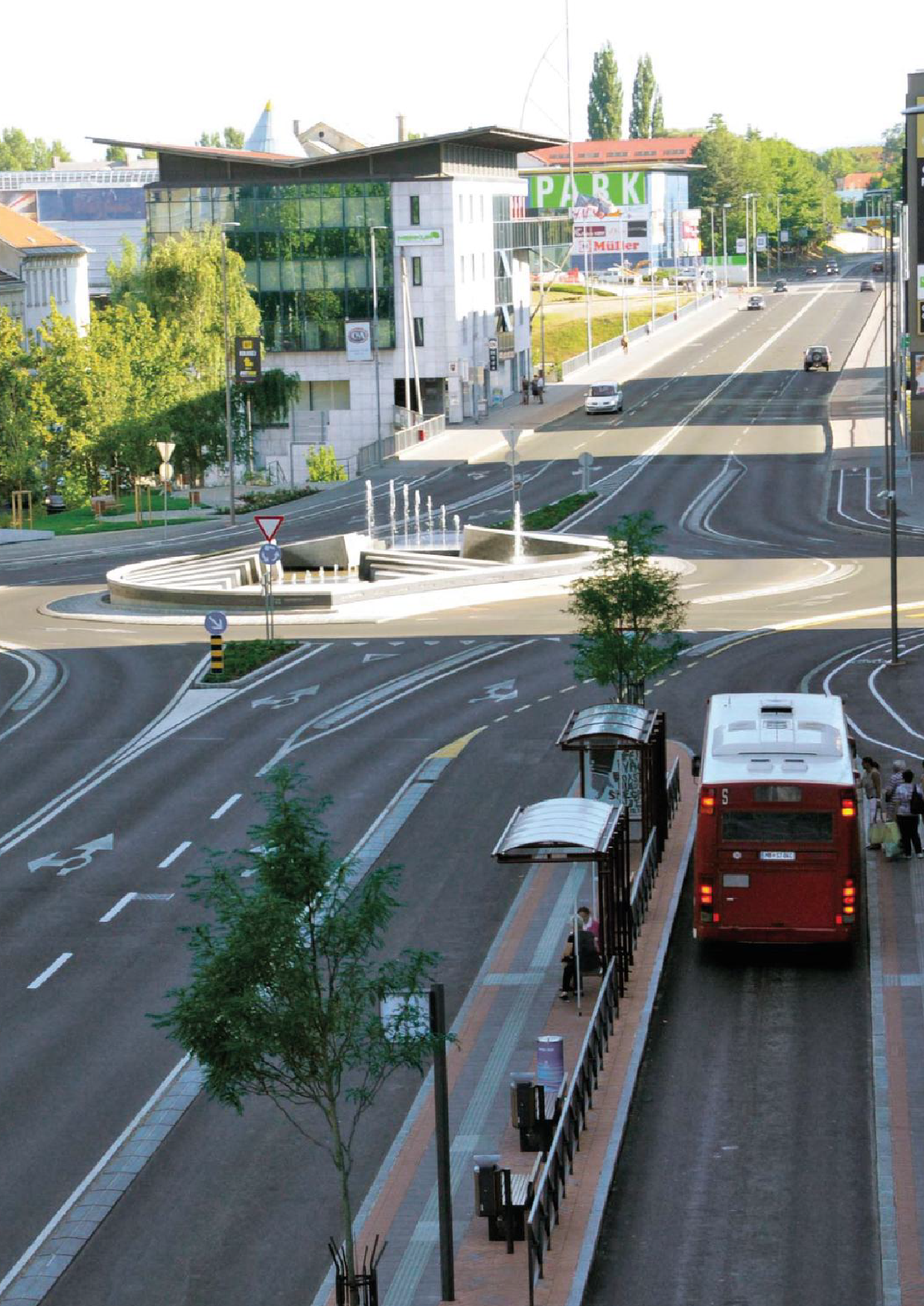 SUMP – adopted by city council in august 2015 
- no energent for bus service favorised
 Increase quality of service (faster service (15 km/h), headway – 7 minutes on main corridors) 
40 new buses (20 for replacement, 20 new) 

- SEAP  aim reducing the energy consumption of the transport system by 3%
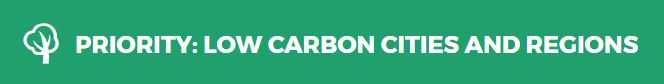 CIVINET WEBINAR, 19.5.2021
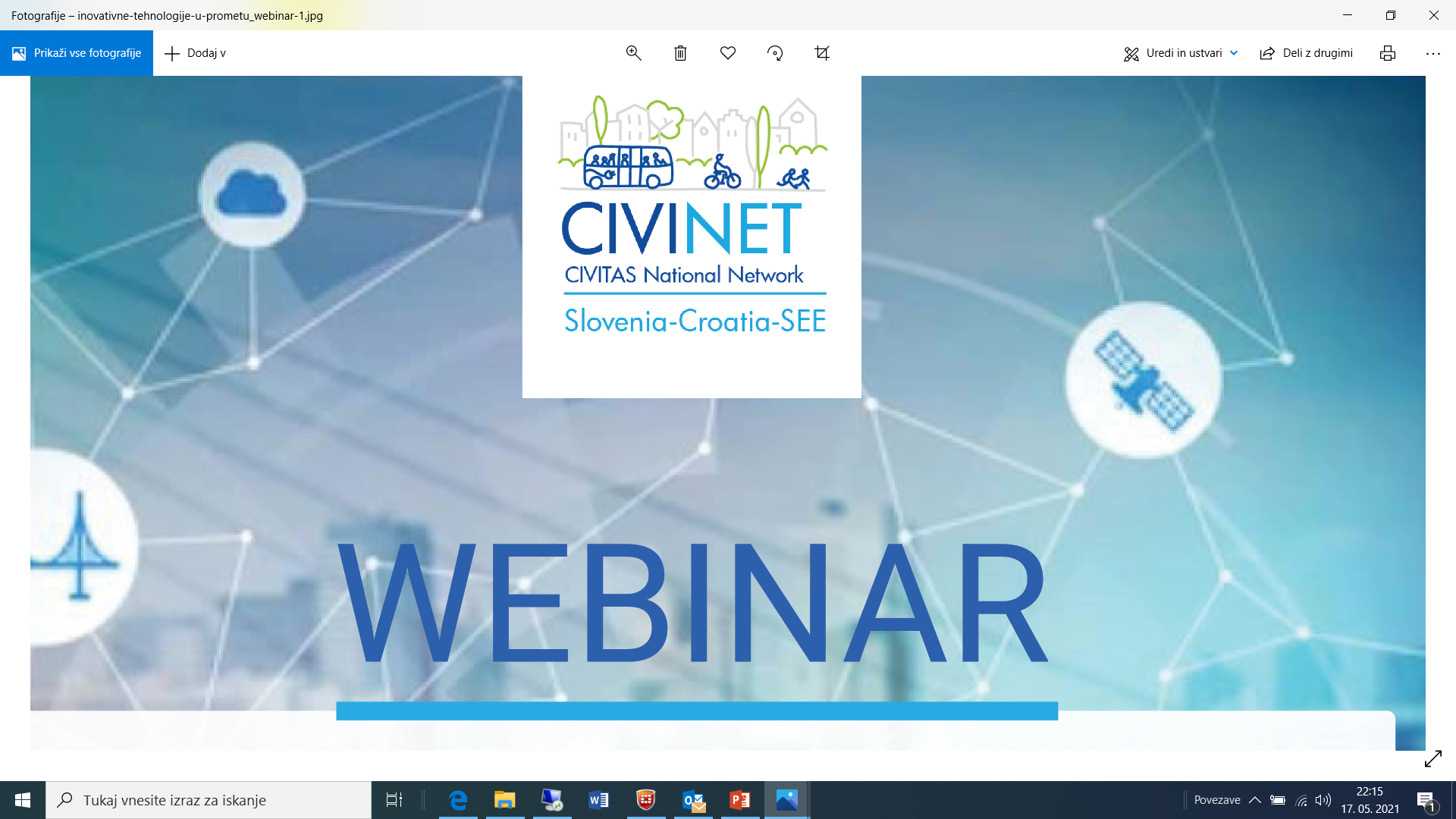 City bus service in Maribor
One municipaliy owned PT operator – MARPROM 

21 city bus lines with 230 km total lenght

68 buses (capacity - 1.550  sits, 2.246 stands)

70,6 % diesel buses, 26,4 % CNG, 3 ebus – pedestrian zone, 1 electric hybrid

Avarage age of buses 11,3 in 2014; 5,8 in 2018

121 drivers

2,8 mil km on yearly basis 

Budget 6,3 mil. € (Subsidy 4,1 mil. €)
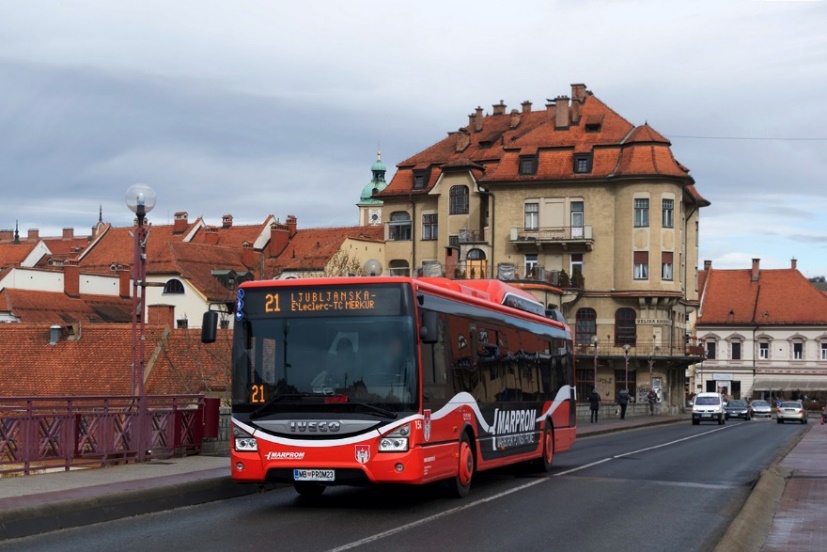 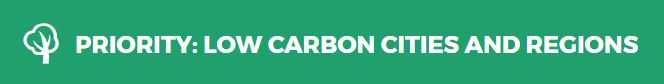 CIVINET WEBINAR, 19.5.2021
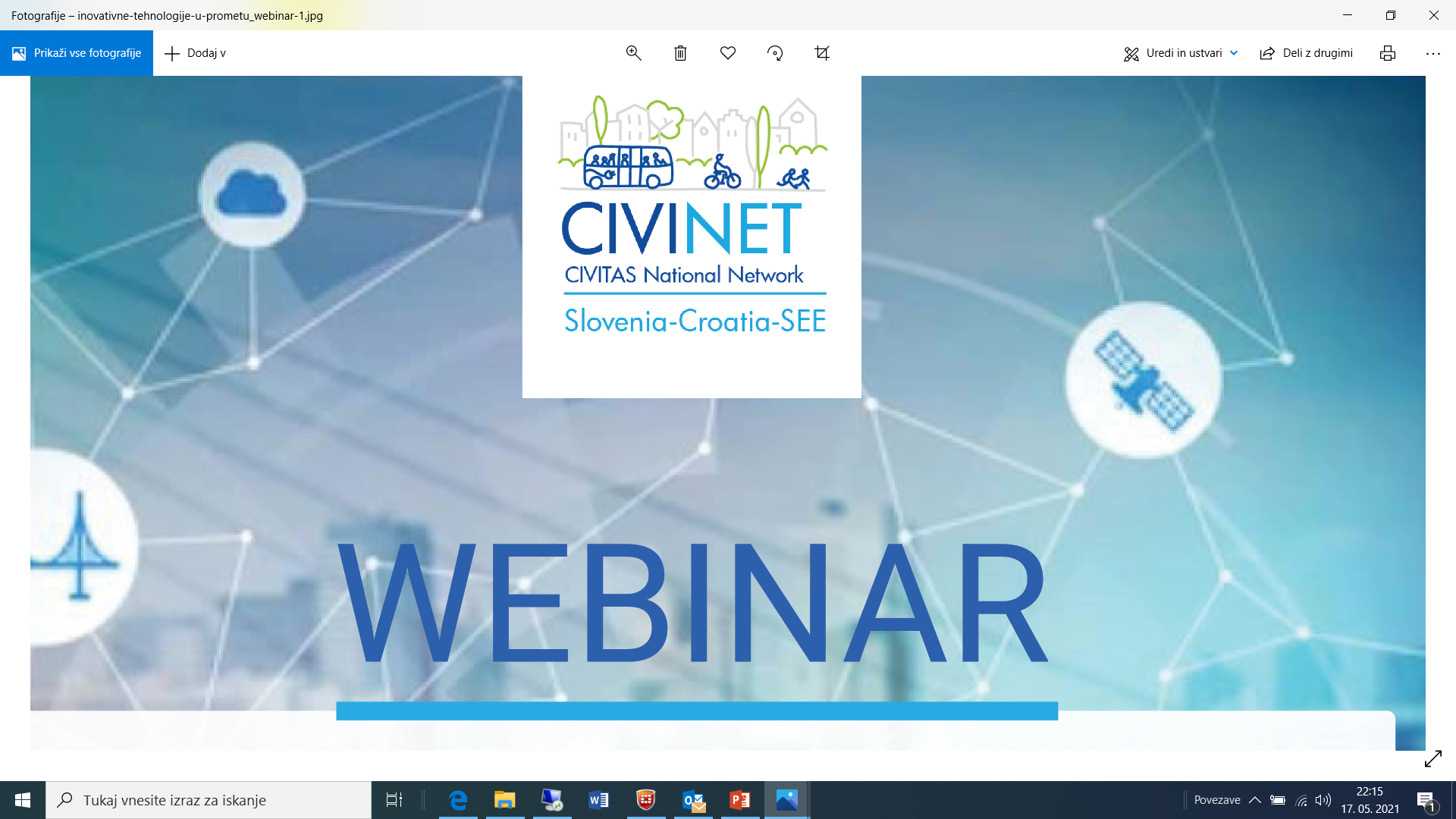 Context information – Maribor‘s efforts for electromobility
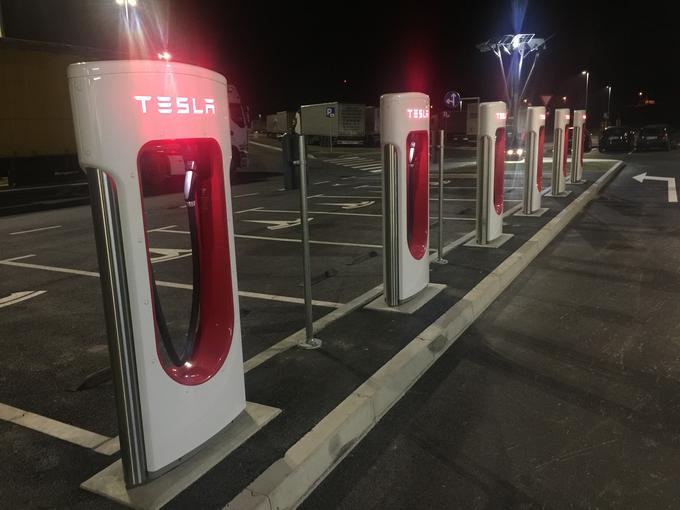 first fast-charging station – 2012
56 e-car sharing spots in MB,
	180 in Slovenia) 
20 fast EV charging stations + 6 Tesla EV chargers
Additional 23 fast EV charging station planned in 2021
62 free parking for EV 
AVANT CAR – 100% CAR SHARING system
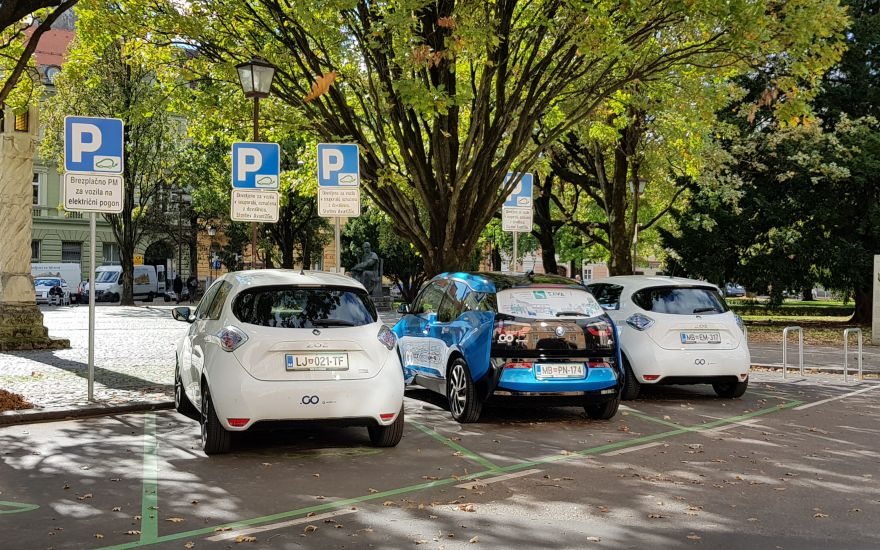 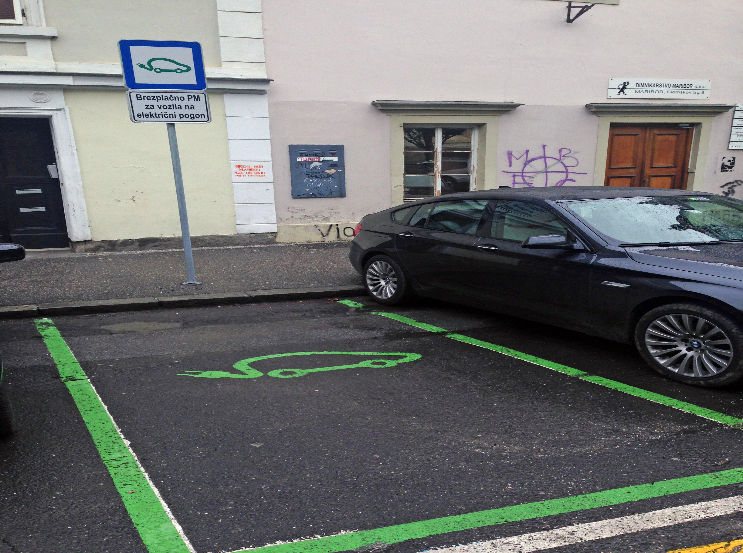 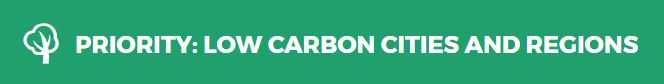 CIVINET WEBINAR, 19.5.2021
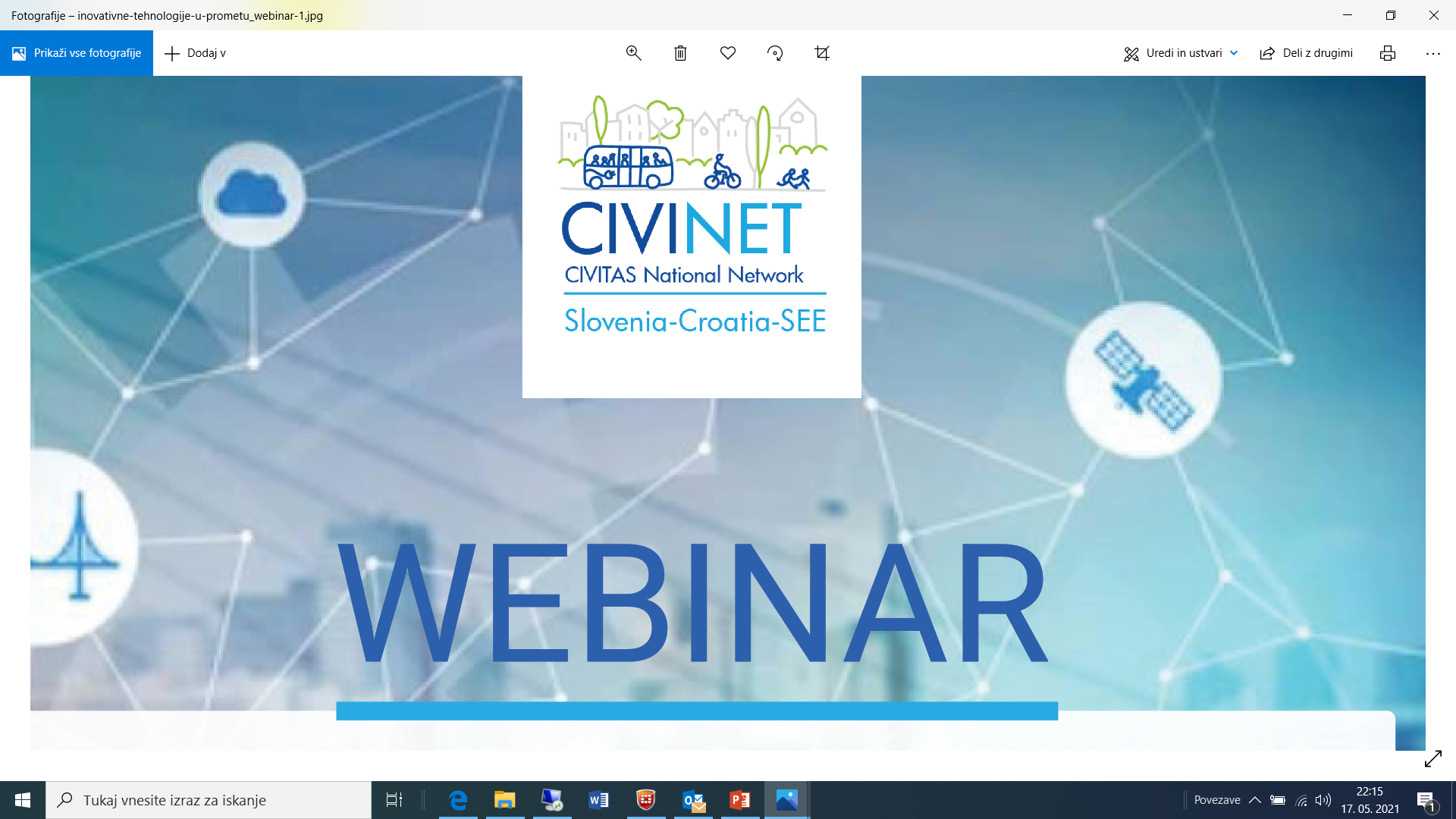 Context information - Maribor‘s efforts for electric PT
2014 ELIPTIC, activities for electrifying PT (Electrifying PT route 6) 
2019 EFFICIENCE,
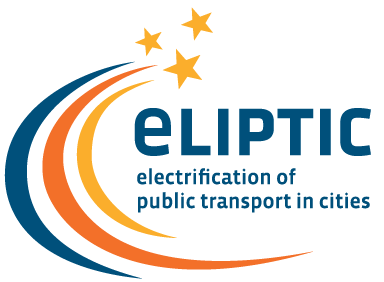 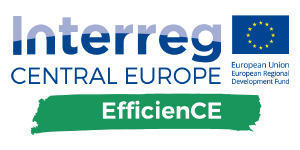 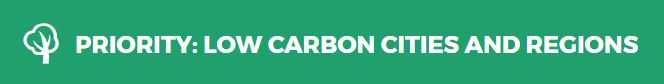 CIVINET WEBINAR, 19.5.2021
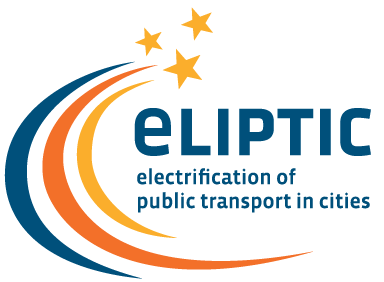 EXPECTATIONS FROM THE PROJECT ELIPTIC
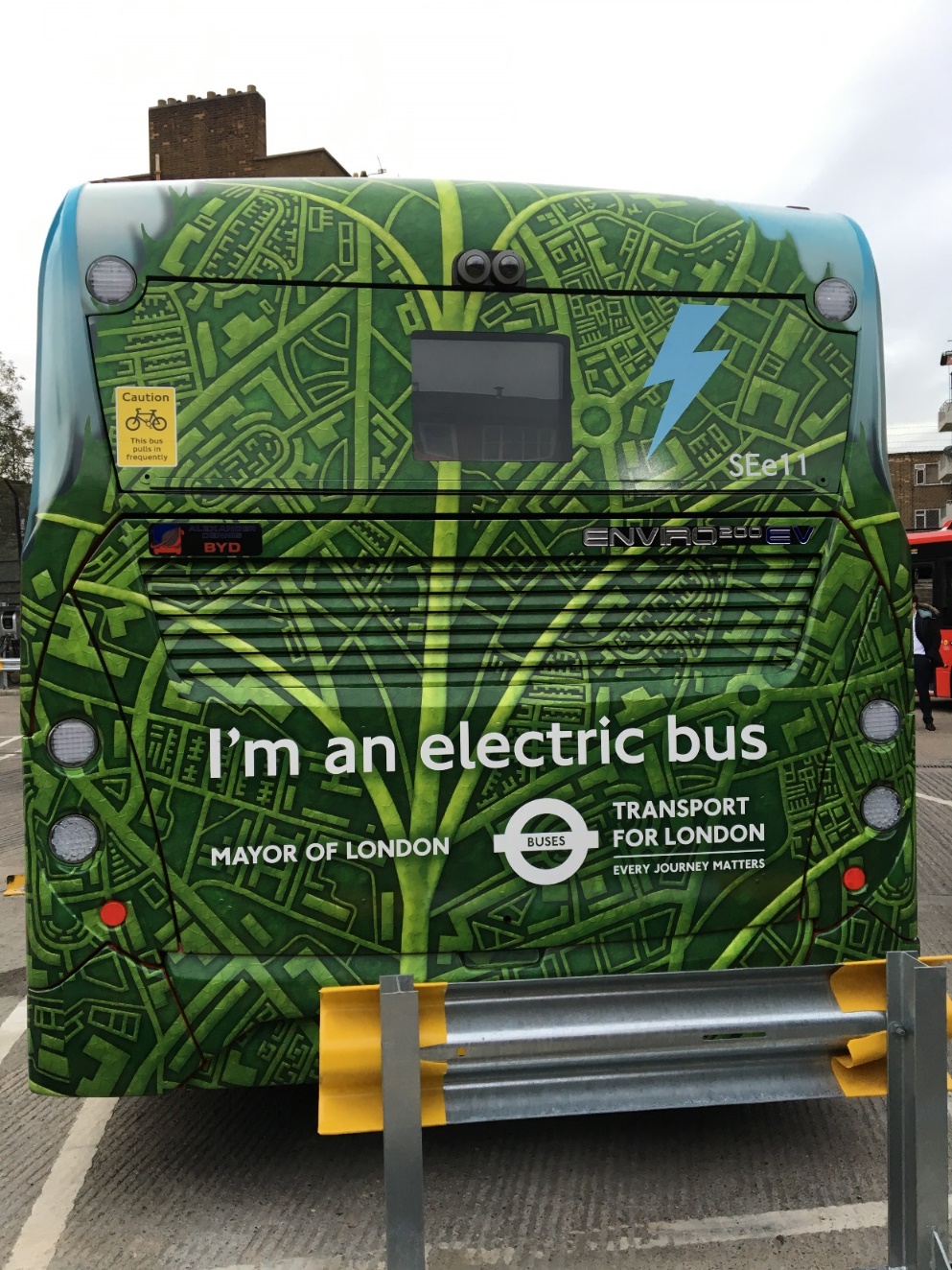 Best practice examples from other cities (London, Berlin, Madrid, Budapest, Oberhausen, Bremen, Gdynia…) 
Costs/savings
Impacts (economic, environmental, operational) 
Administrative procedures
Technical characteristic
Transferability
Evidence based approach (scientific view)
Real-life experience
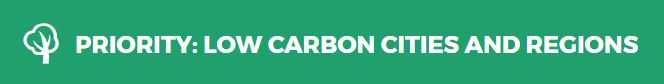 CIVINET WEBINAR, 19.5.2021
EU project ELIPTIC – 2014-2018
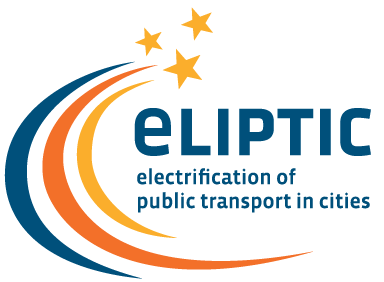 Testing
Hybrid bus (Iveco Urbanway electric hybrid)  testing in 2016 – 
Since may 2018 in operation
25 % less fuel consumption than diesel/high investment and maintenance cost
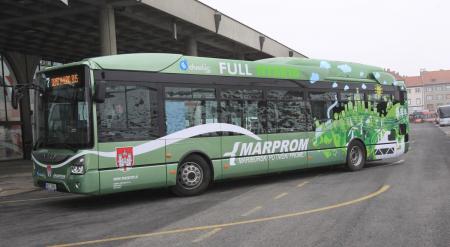 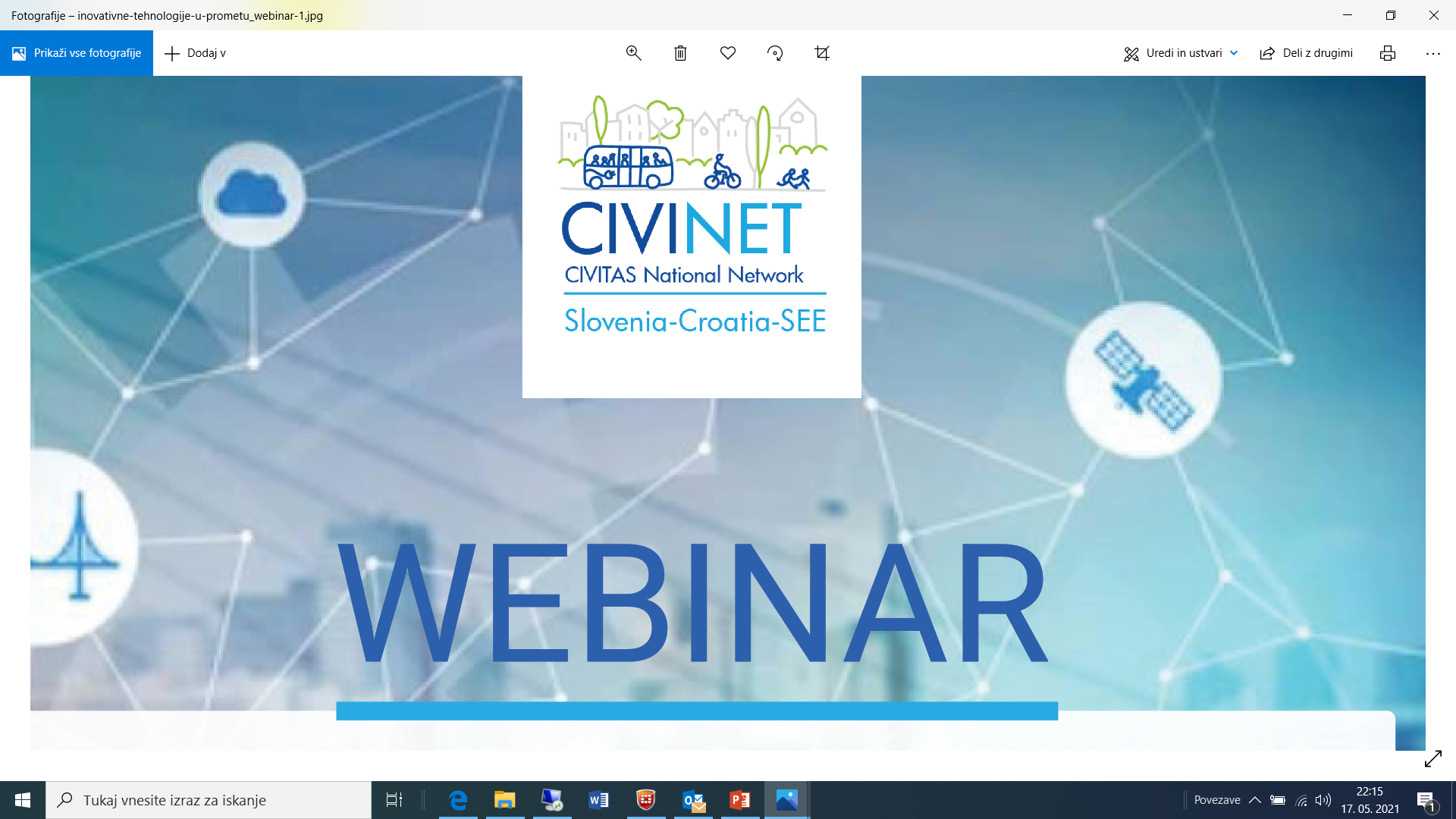 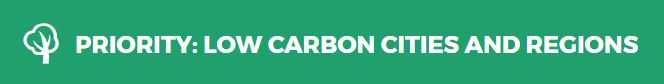 CIVINET WEBINAR, 19.5.2021
EU project ELIPTIC – 2014-2019
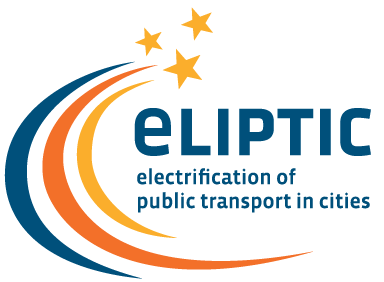 Testing
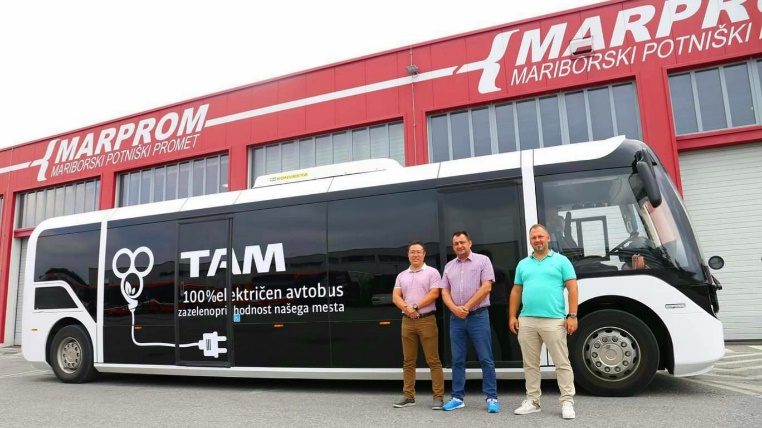 E-bus  (Solaris Urbino – full electric) - testing in 2017 – 
average consumption 1,1 kWh/km,  
impact of heating (up to 1,4 kWh/km),
hilly terrain – no higher consumption  E-Bus 
E-bus (HEULIEZ IVECO – full electric) – testing in 2019
E-bus (TAM Vero, Mercedes eCitaro, MAN Lions City E) in 2020, 2021
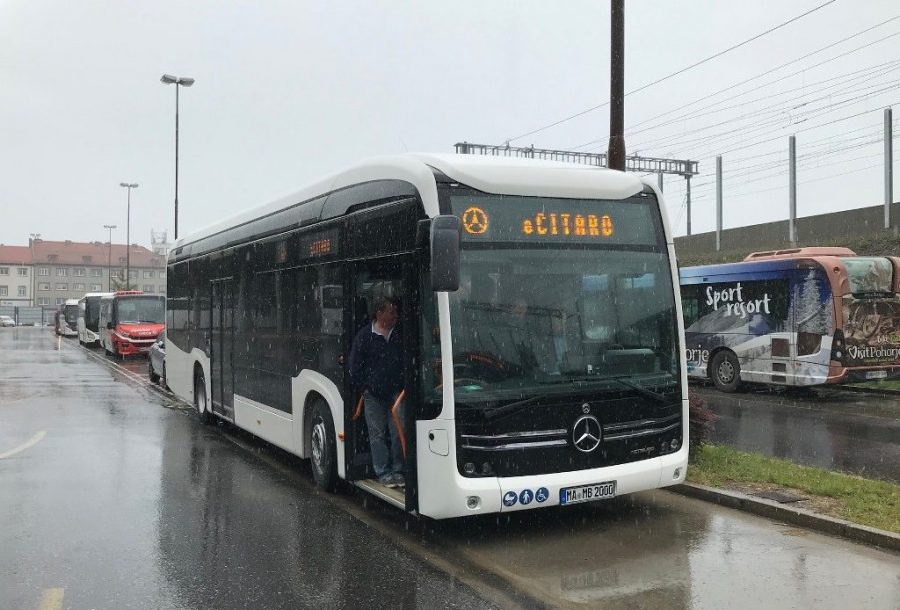 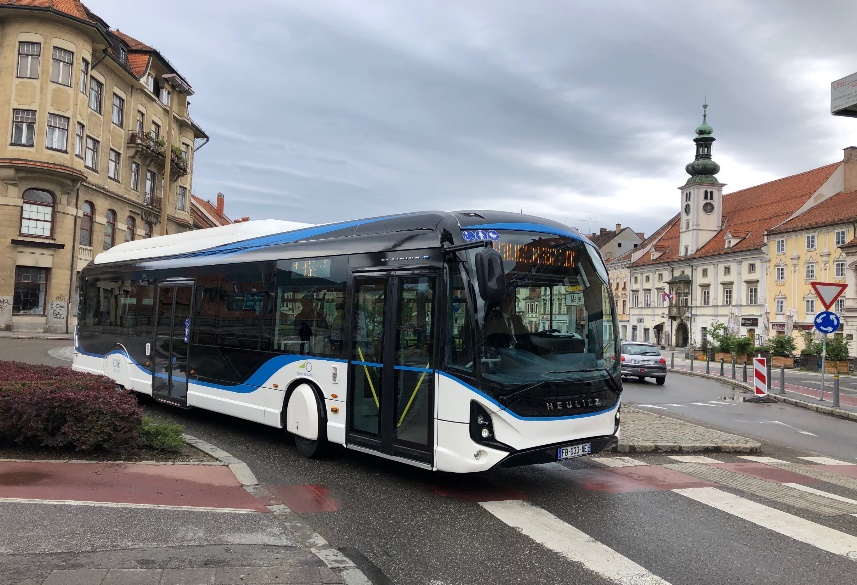 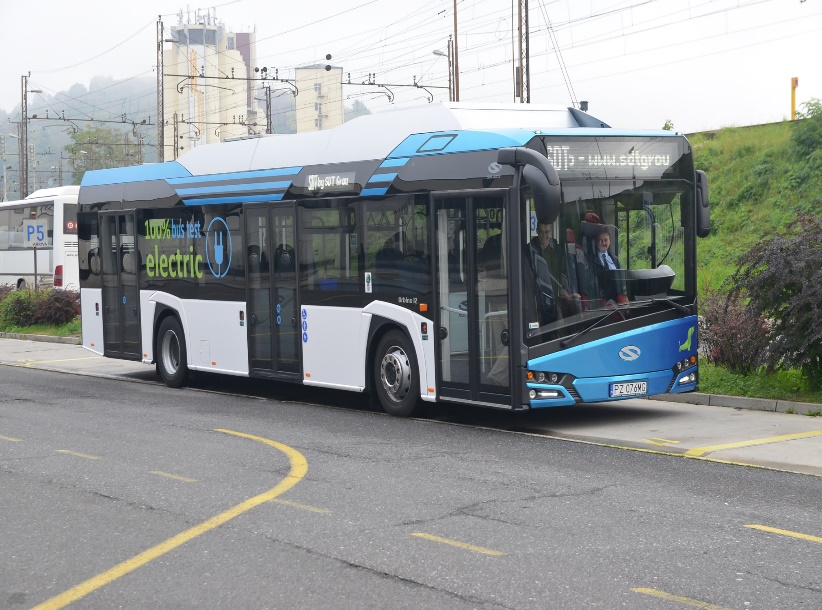 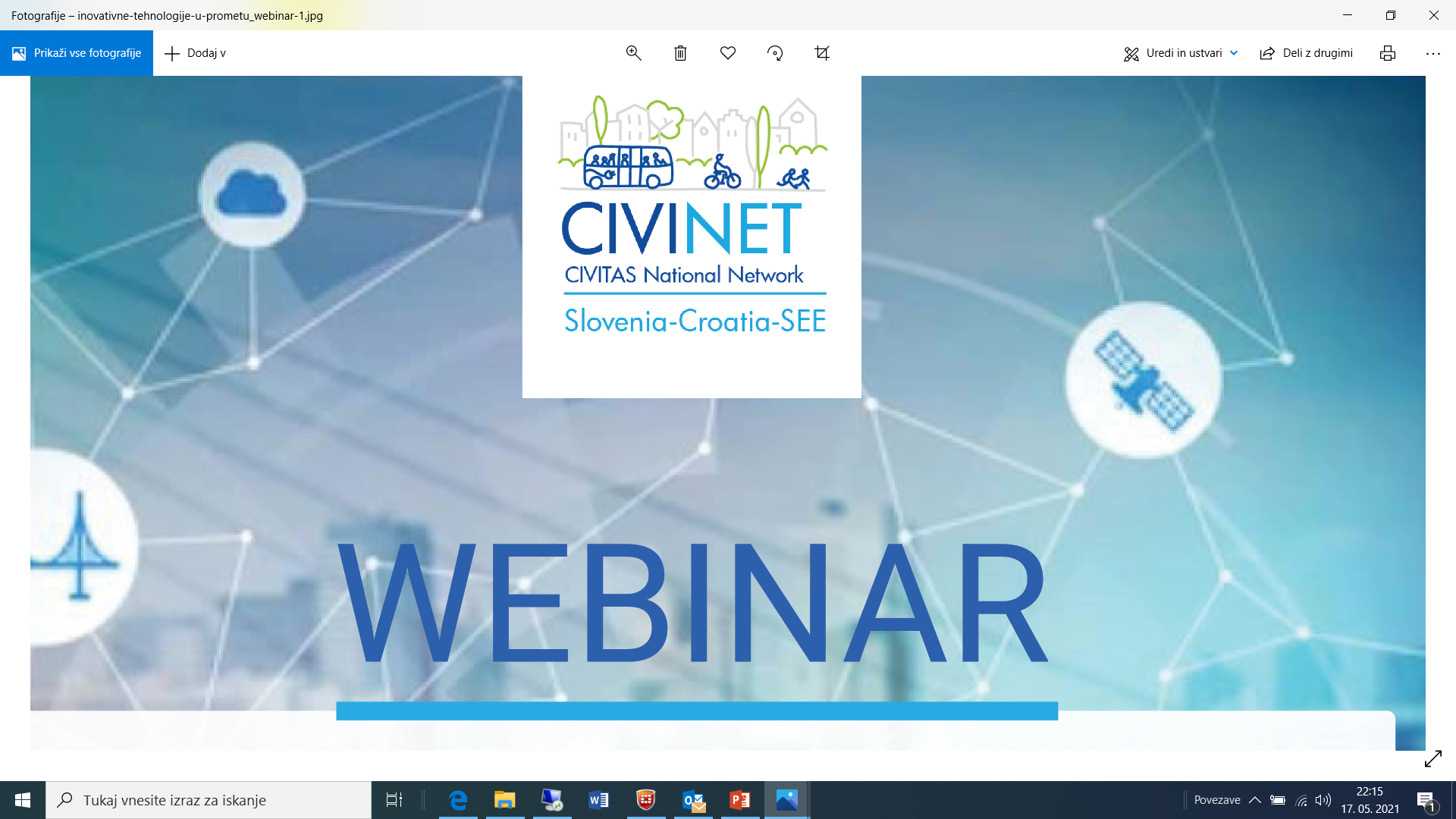 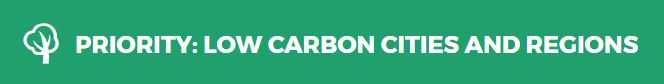 CIVINET WEBINAR, 19.5.2021
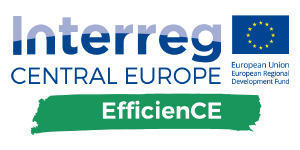 E-bus – experience
- Not succesfull public procurement of 5 plug-in electric buses in 2018
Is the market ready? 
MOM started new project EFFICIENCE in 2019
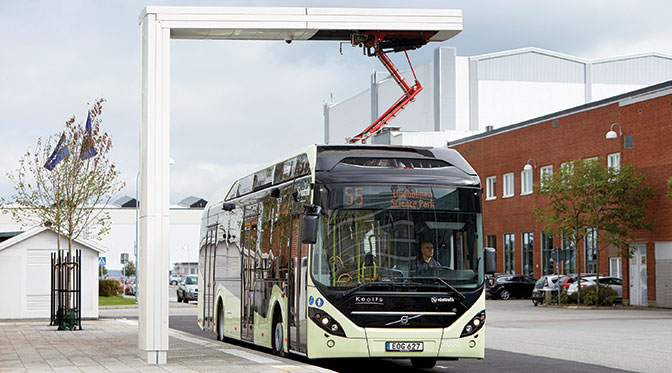 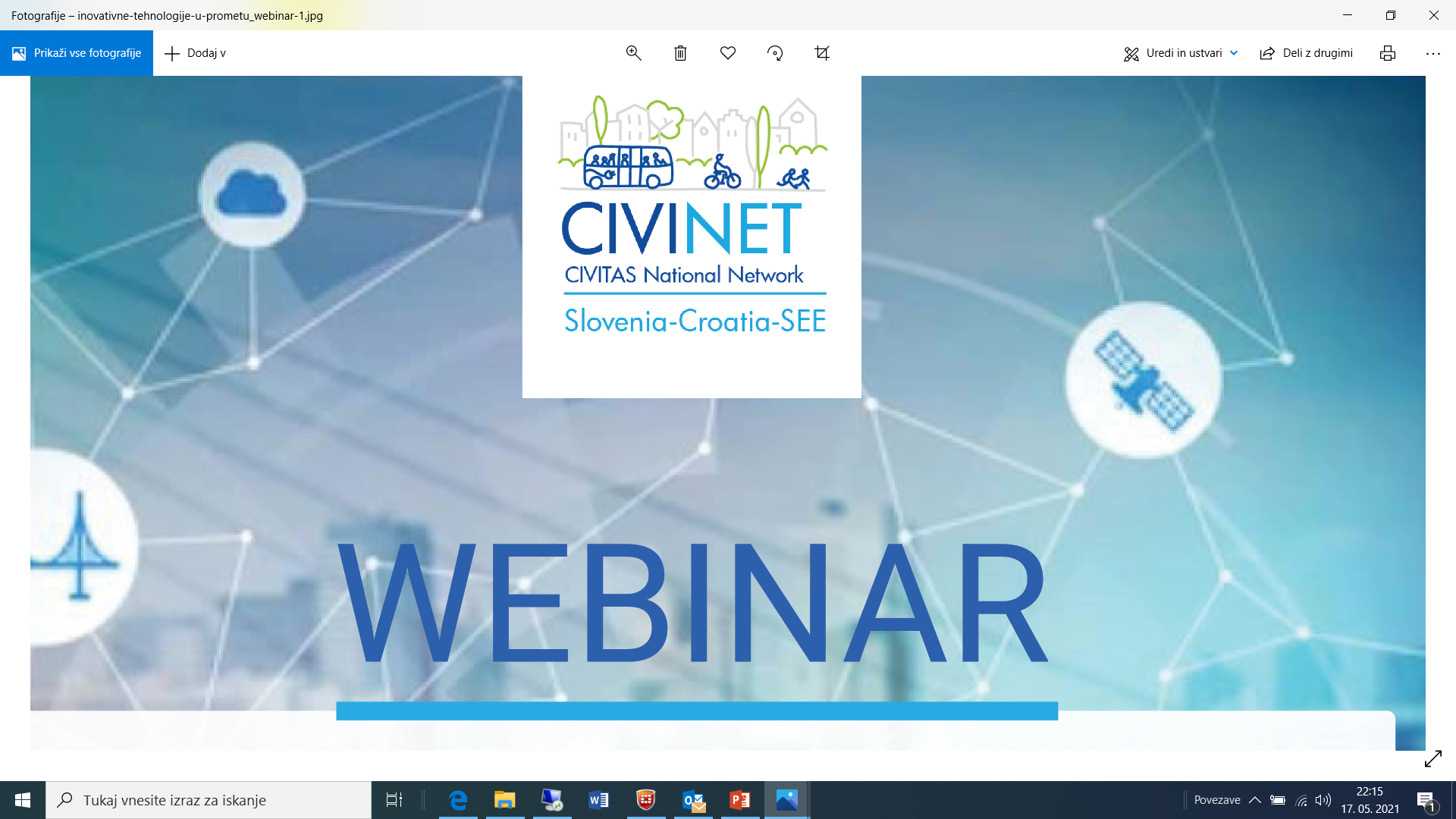 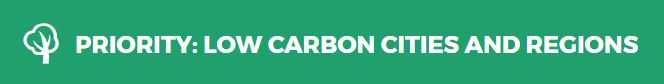 CIVINET WEBINAR, 19.5.2021
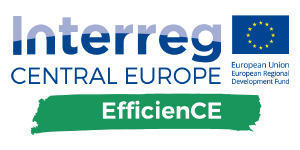 CHALLENGES regarding PT infrastructure
Project EfficenCE, 2019 - 2022

No common vision on Public transport infrastructure
Finding optimal relation between batteries size and e-bus charging power/technology  (LCC, efficency of the battery systems, additional energy storage for e-bus charges, smart grid)
no real experience in using of full sustainable energy
Administrative procedures for E-bus charging building and operating permit may slow down the implementation
Vandalism 
Gauge (opp charger and oversized transport)
Influence of weather on operations – cable car (full stop in cases of wind/ heavy rain – 2 to 3 times per year)
Energy overload at bigger events (e.g worldcup in bike downhill, golden fox  FIS SKI WOLRD CUP)
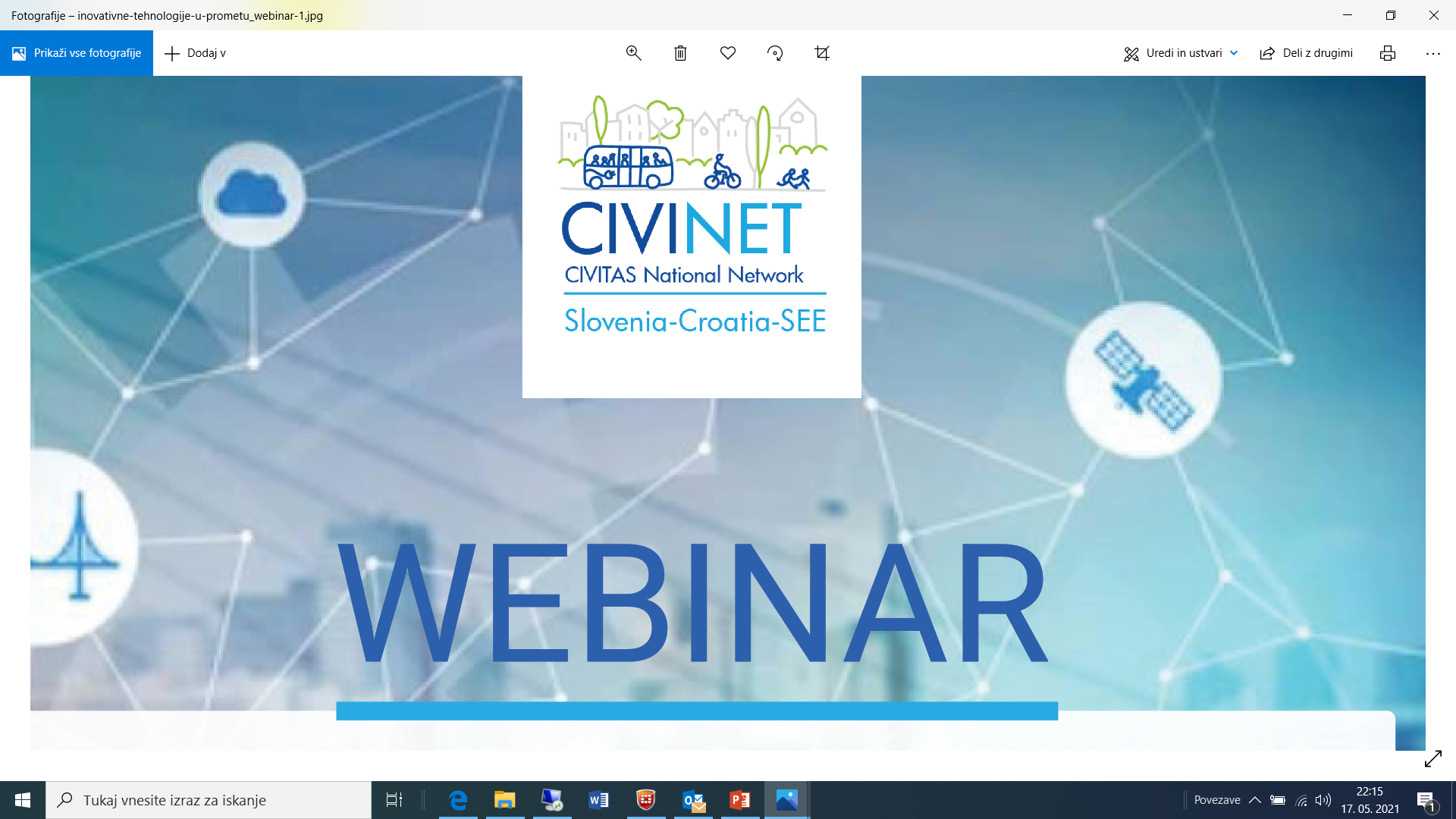 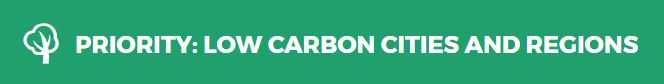 CIVINET WEBINAR, 19.5.2021
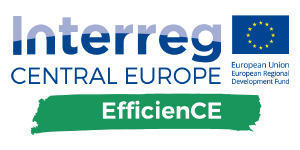 ROLE IN THE PROJECT
MOM
Aim is to partly electrify public transport (bus)
Action Plan of Multipurpose PT infrastructure 
Investment in multipurpose PT infrastructure for cable car, e-bus, e-car on the the turning point of bus line 6







University of Maribor; The Faculty of Civil Engineering, Transportation Engineering and Architecture:
Support in the preparation of documentation for MOM
Testing a multipurpose PT infrastrucutre (together with MOM) according to the timetable and e-network stability
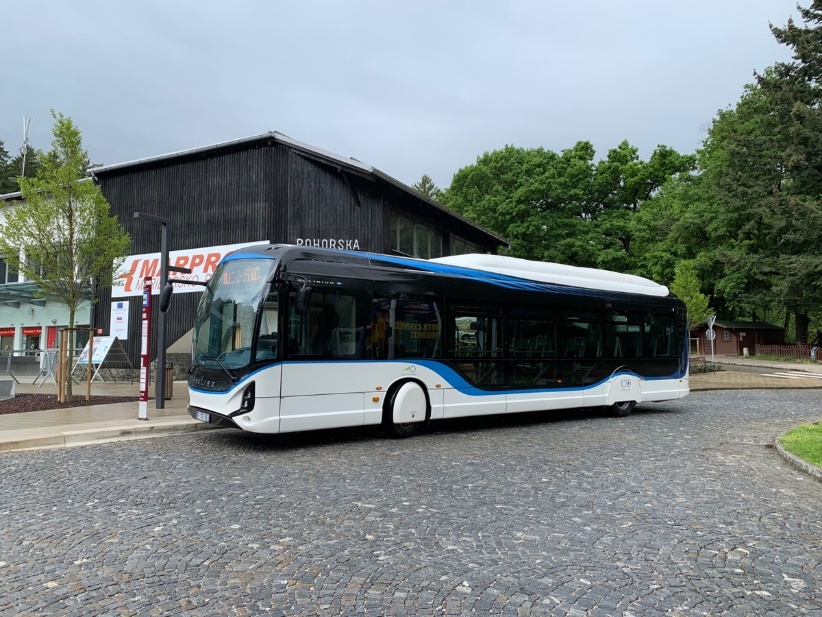 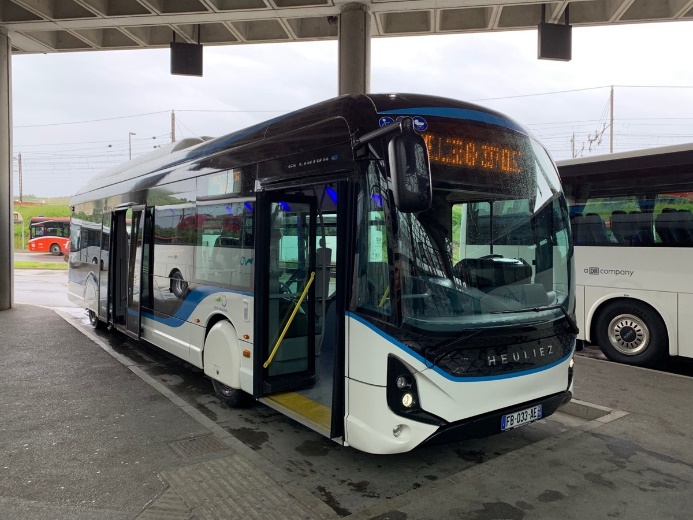 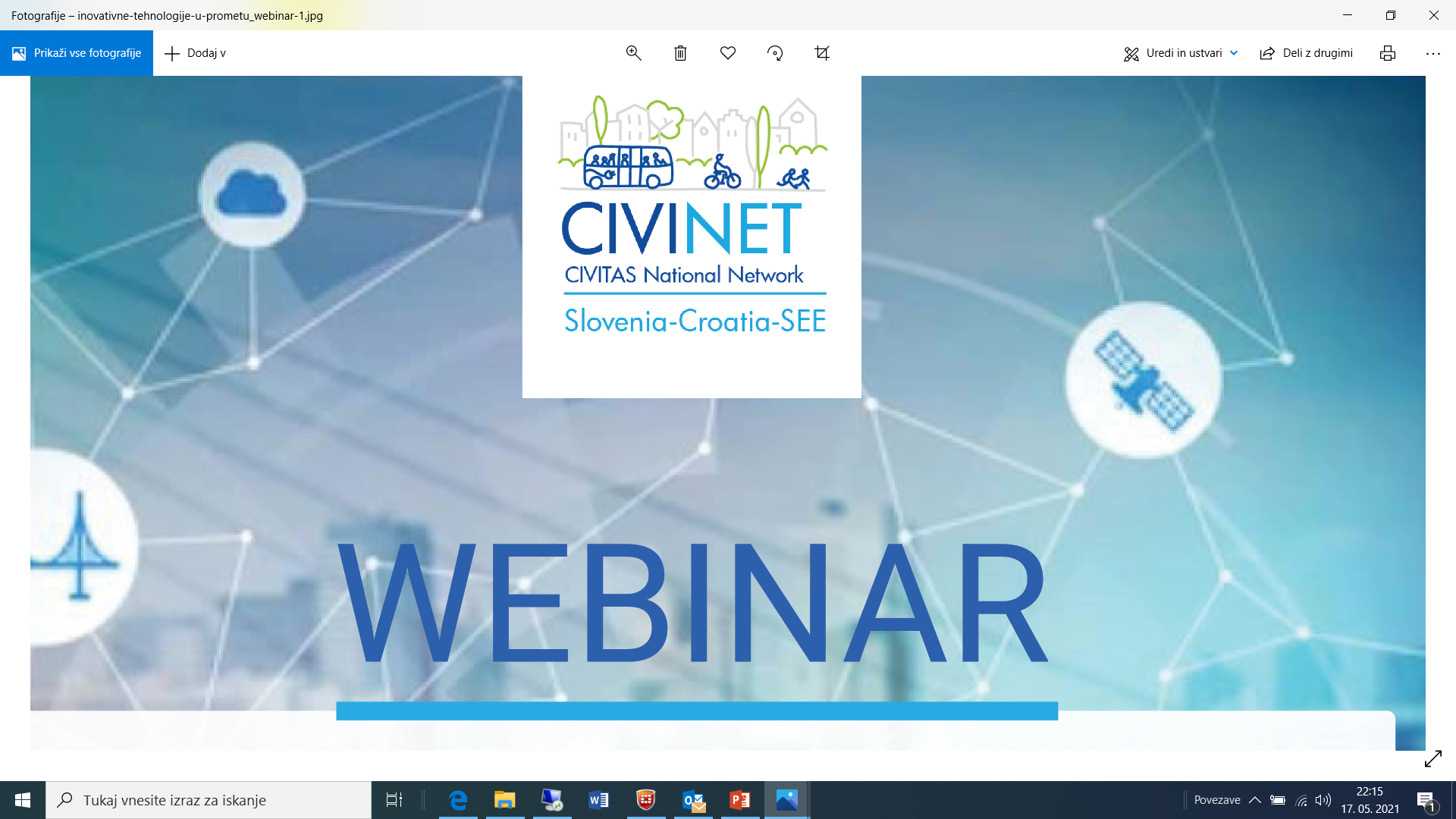 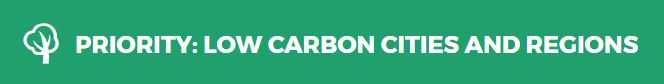 CIVINET WEBINAR, 19.5.2021
CITY/ PT NETWORK MAP – Line 6
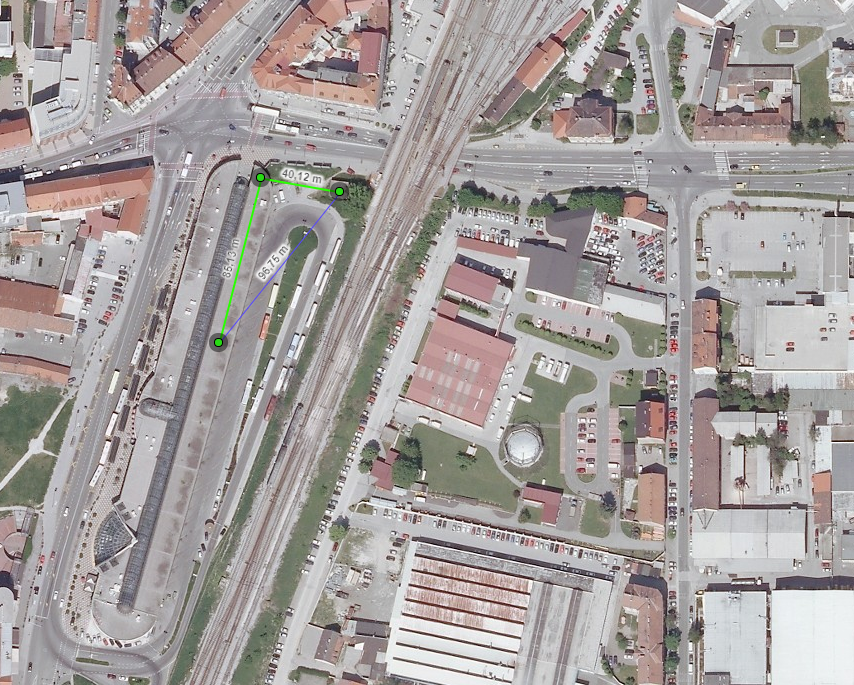 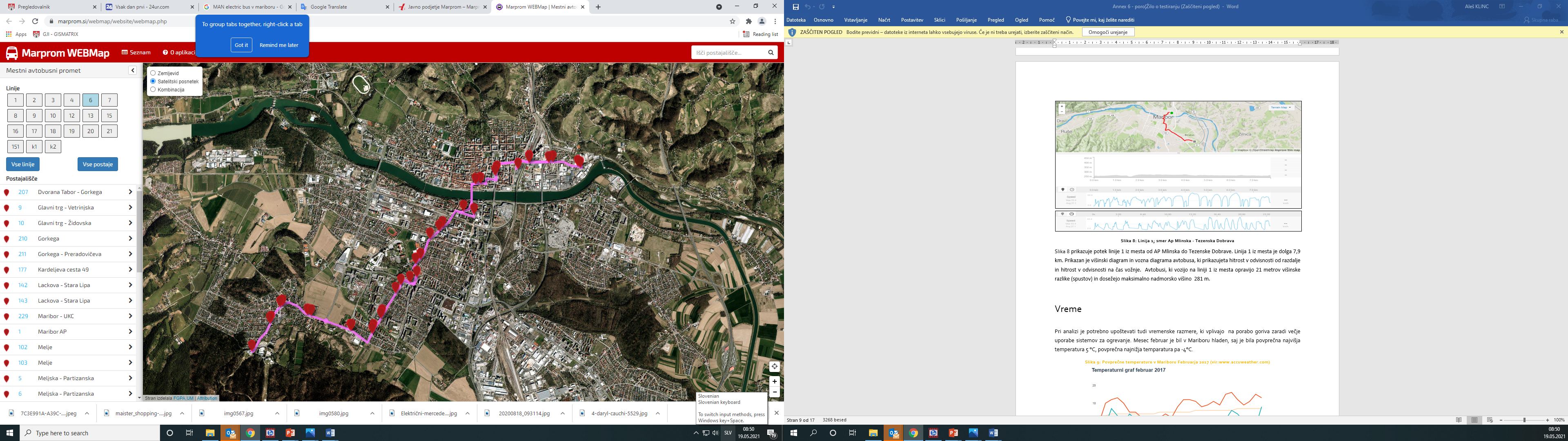 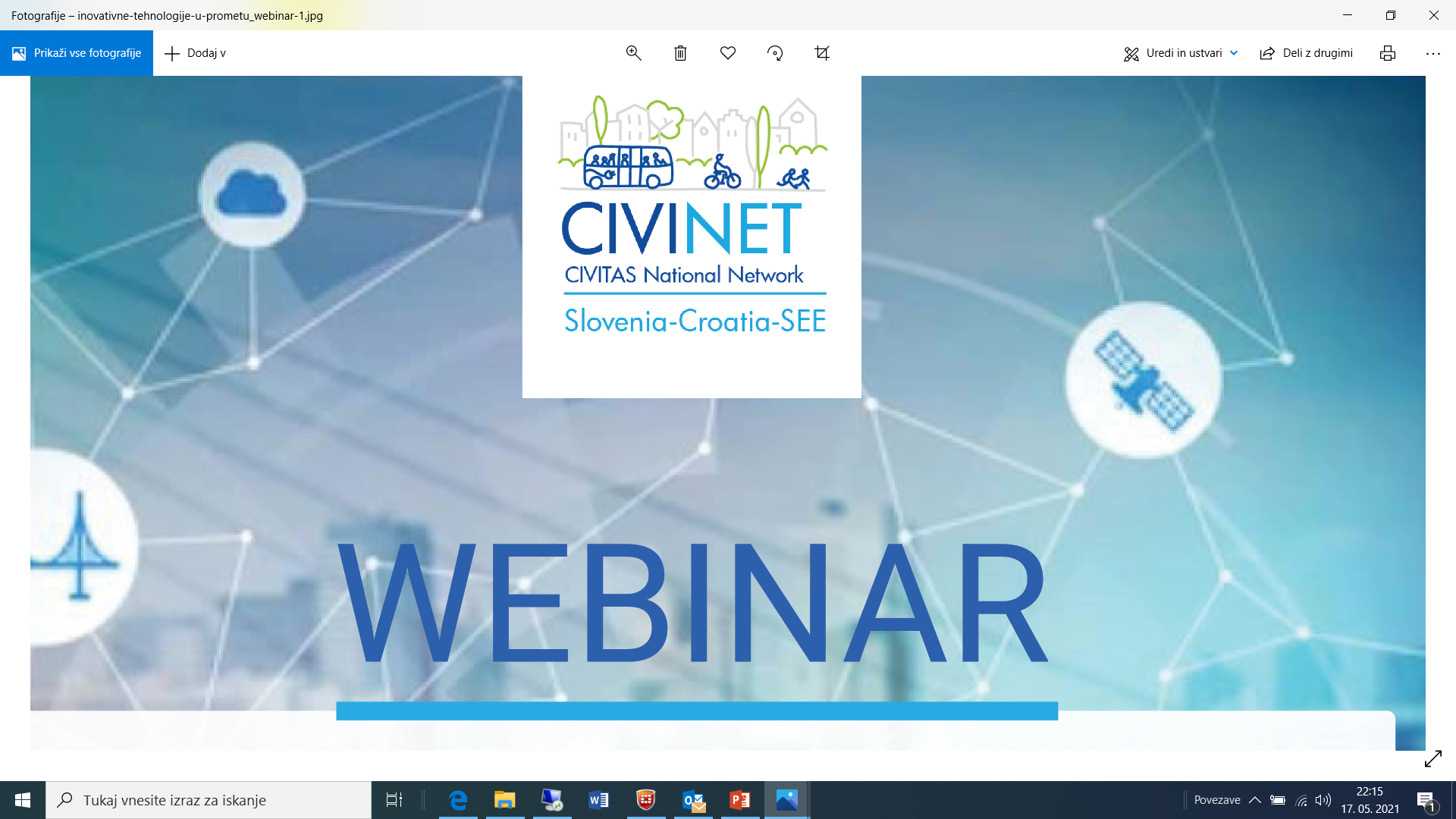 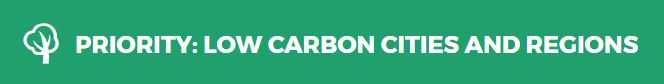 TAKING COOPERATION FORWARD
MAIN ACTIVITIES – PROJECT PARTNER MOM and UMFGPA
Preparation phase MOM, UM FGPA and MARPROM (03.2020)
investment documentation
technical feasibility studies (upgrade of cable car substation, identification for e-bus charger and battery power)
Concept of Multipurpose PT infrastructure
Building and operation permit/planning permission
call for tender (end of 2019)
Test phase (12 months leasing) 
incl. construction & connection to the grid works & public launch event (09. 2020)
Pilot evaluating 
energy performance indicators for energy-efficient PT infrastructure in Maribor & assessment of pilot transferability & replicability 
	(10. 2021)
Purchase in 2021?, Evaluation report (03.2022)
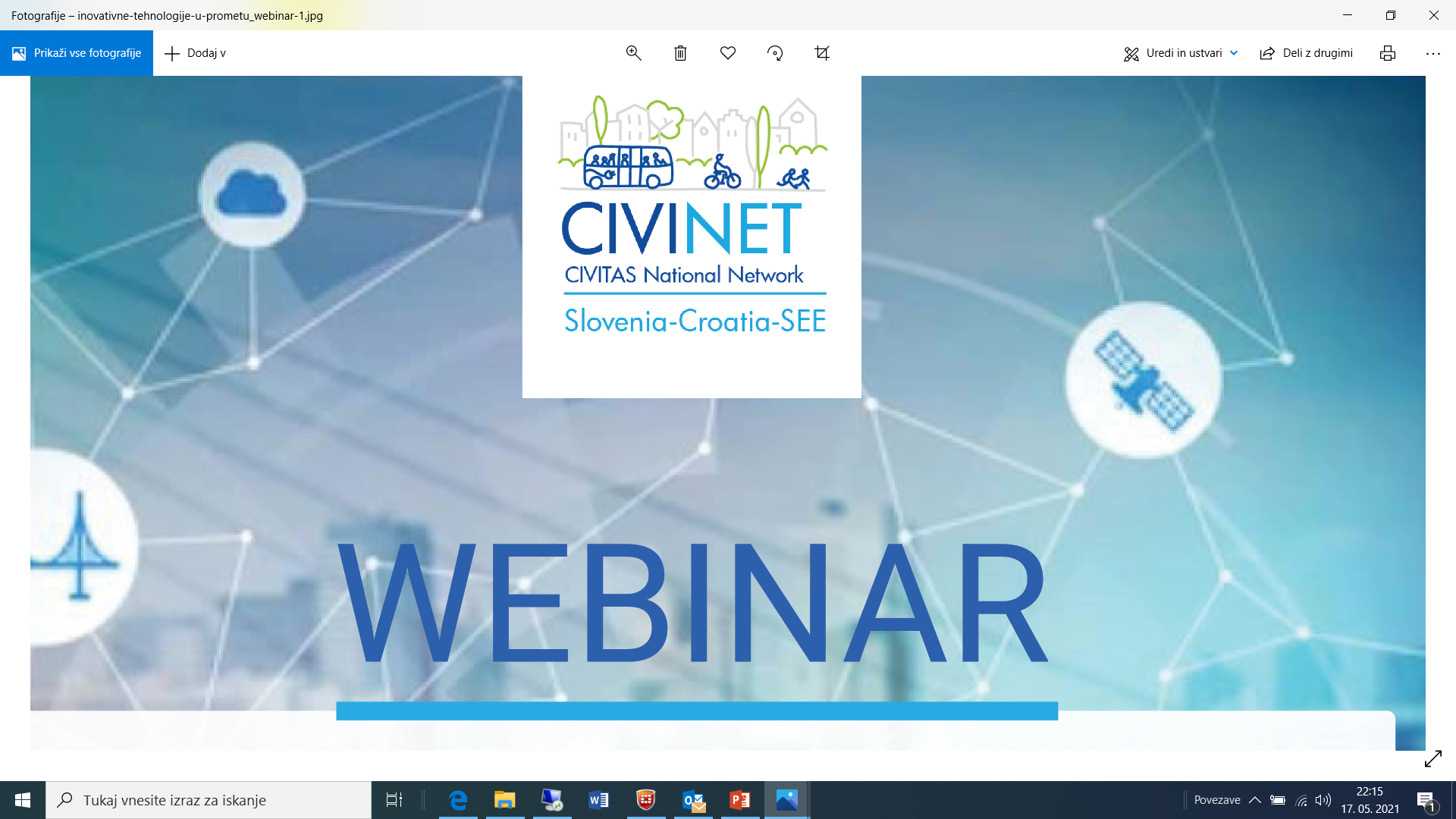 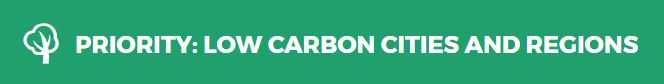 CIVINET WEBINAR, 19.5.2021
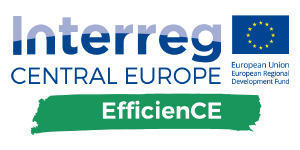 E-bus – comparison of technologies
Poznamo dva načina hitrega polnjenja:
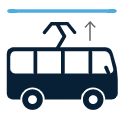 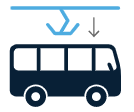 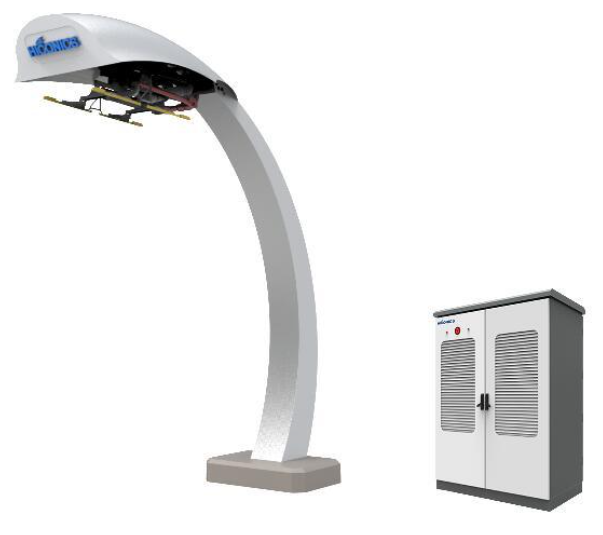 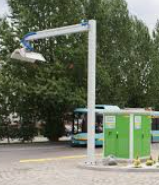 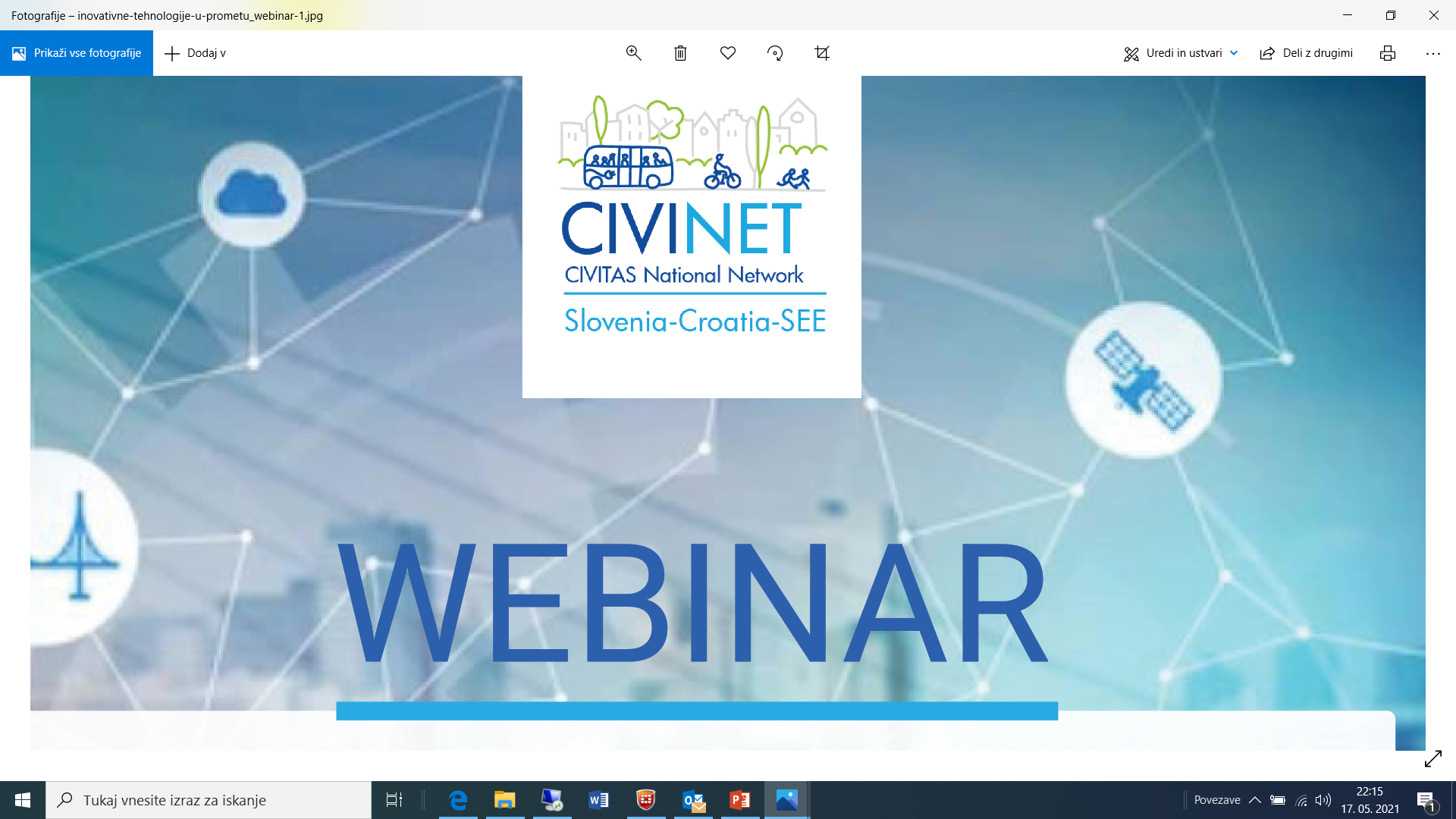 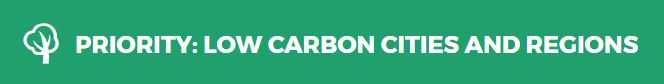 CIVINET WEBINAR, 19.5.2021
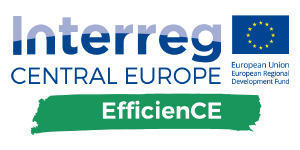 E-bus – selected option for Maribor
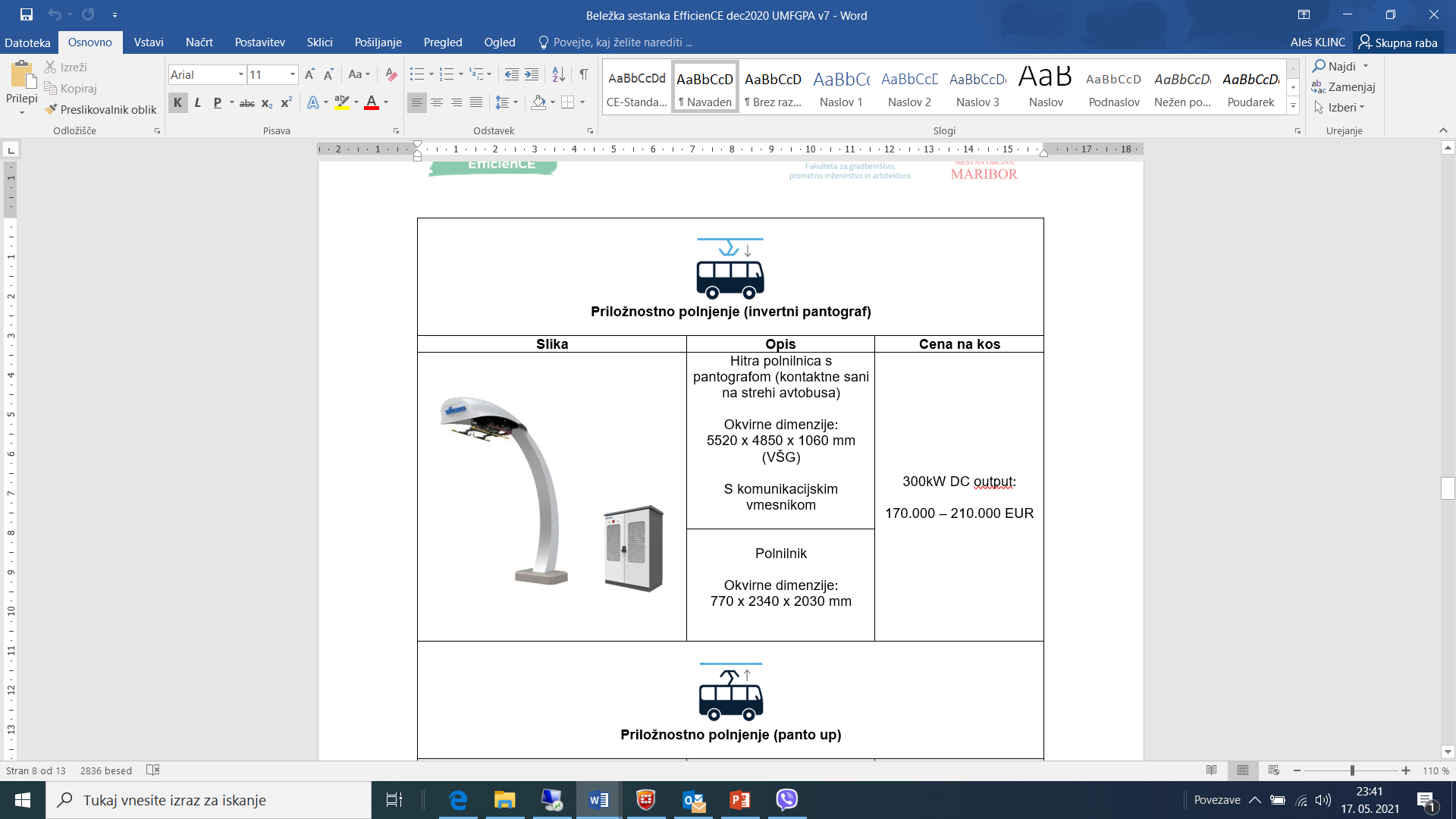 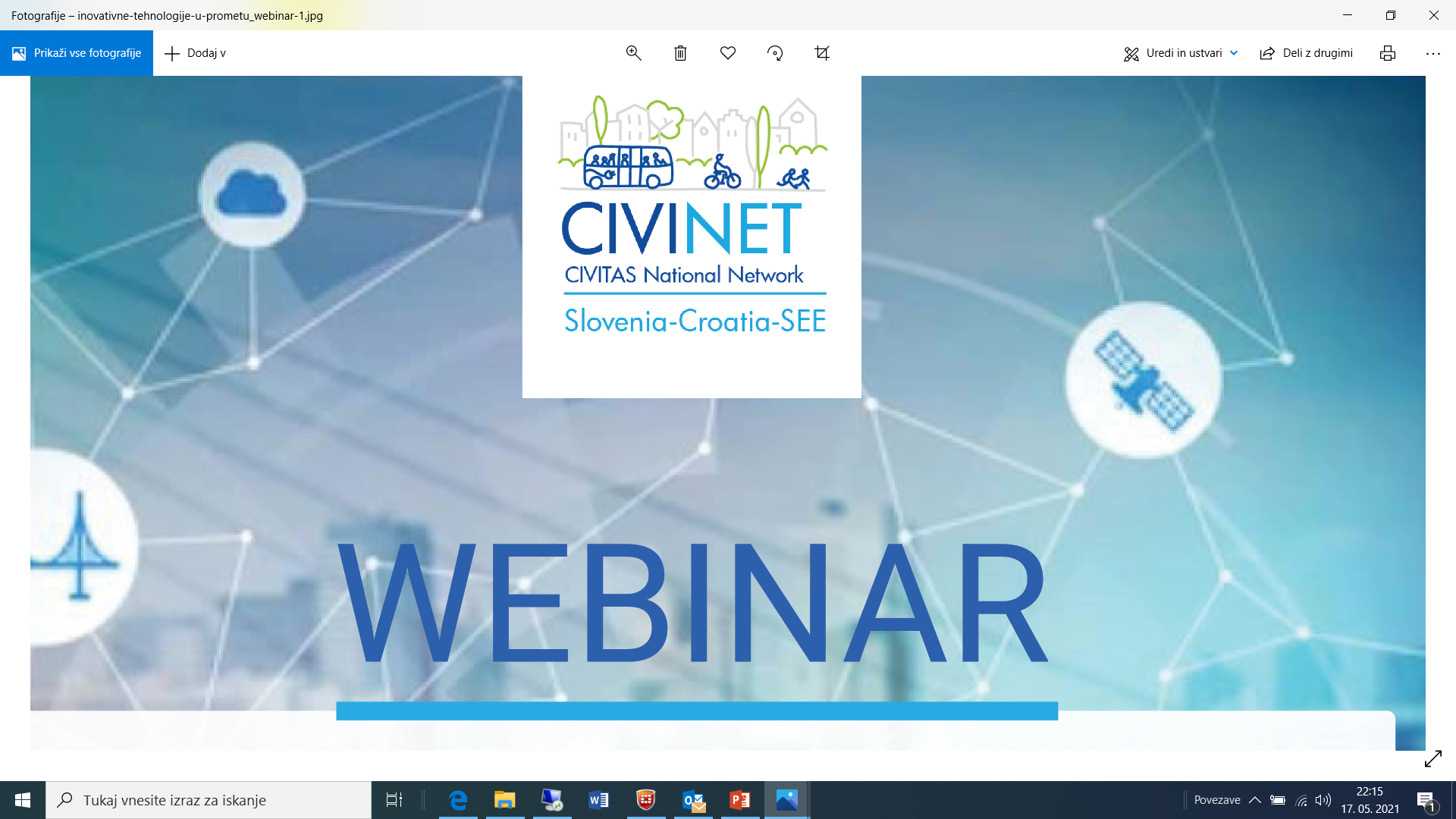 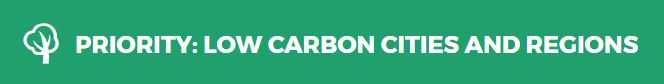 CIVINET WEBINAR, 19.5.2021
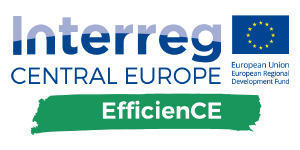 E-bus – selected option for Maribor
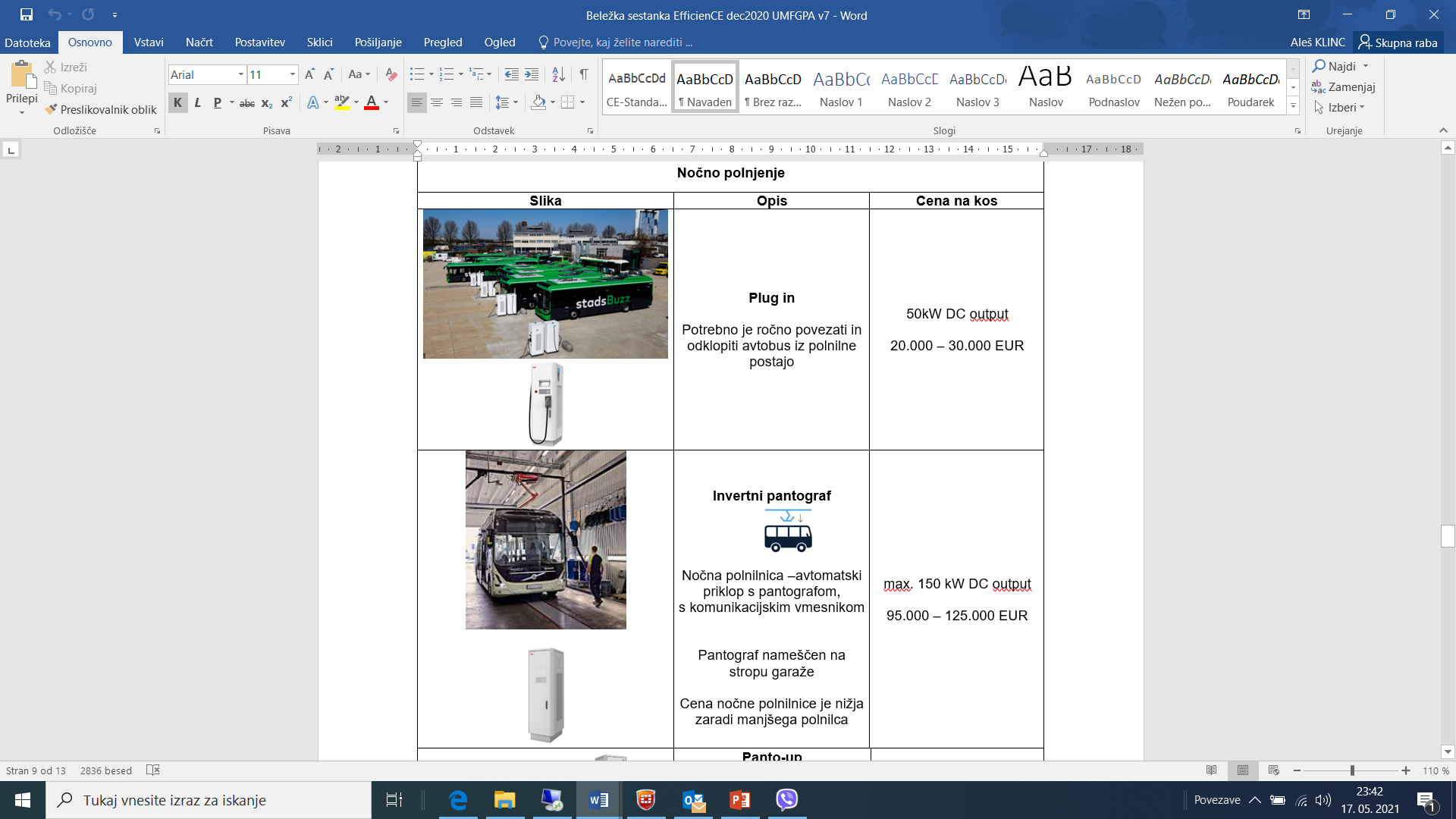 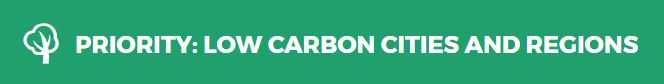 CIVINET WEBINAR, 19.5.2021
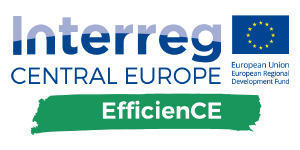 E-bus – comparison of technologies
Glavne razlike med nočnim in priložnostnim polnjenjem
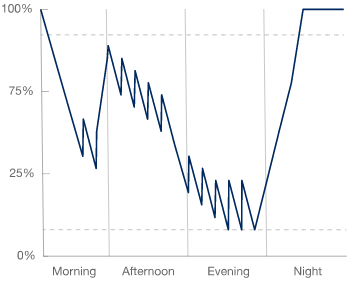 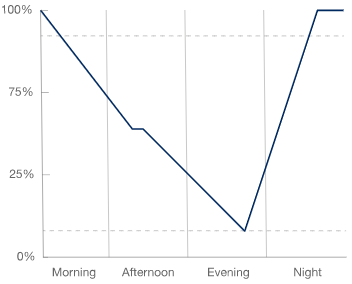 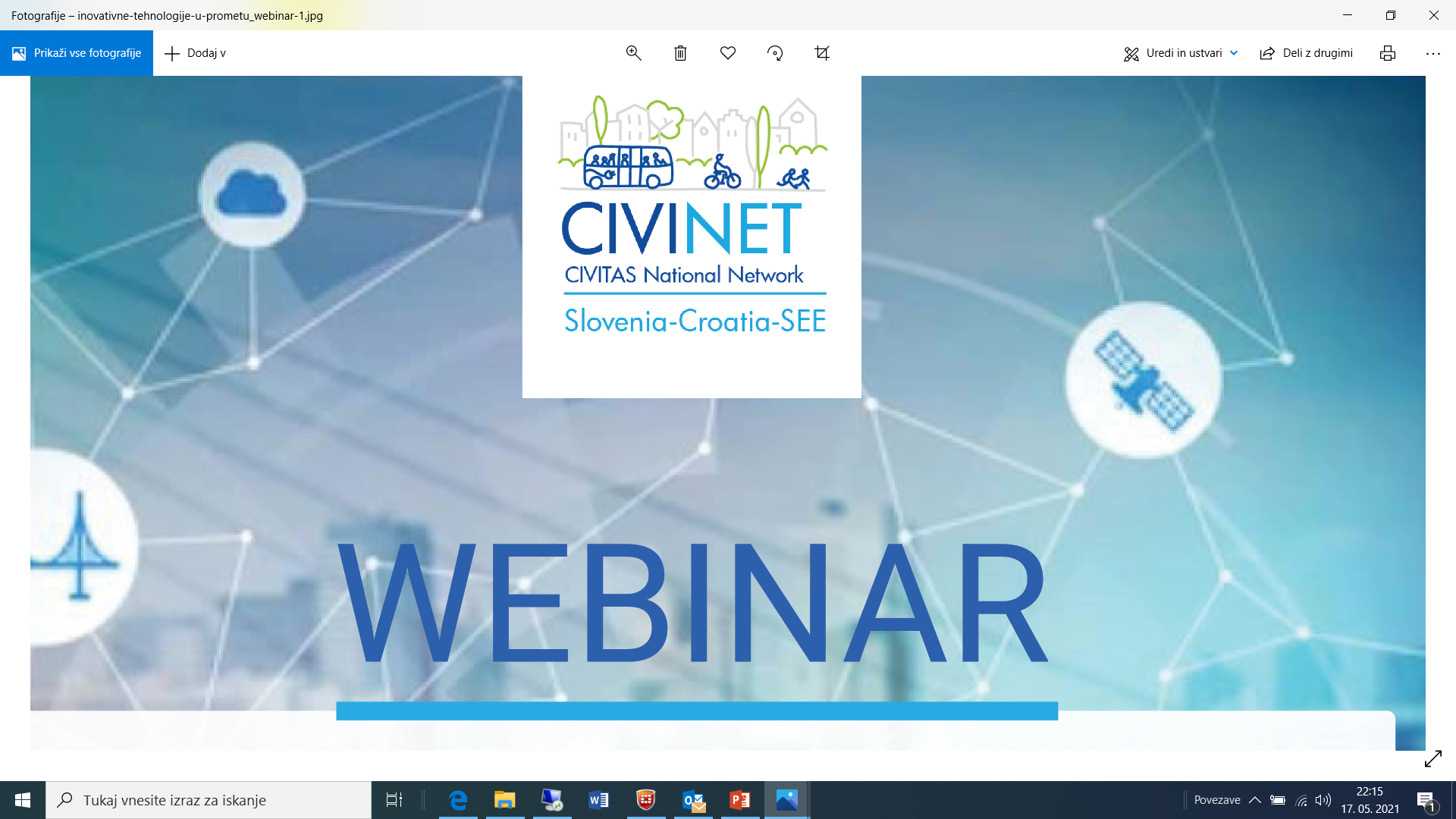 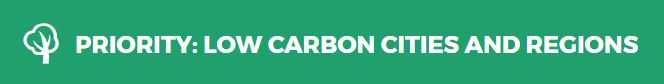 CIVINET WEBINAR, 19.5.2021
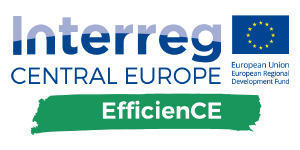 Current research
Simulation of driving cycle on line 6

 
Technical feasibility studies for e-bus charging infrastructure and E-buses

Investment documentation for 5 e-buses  (12 m) and 3 e-fast Opp chargers  

100 kWh batteries/ 200 kW e-chargers
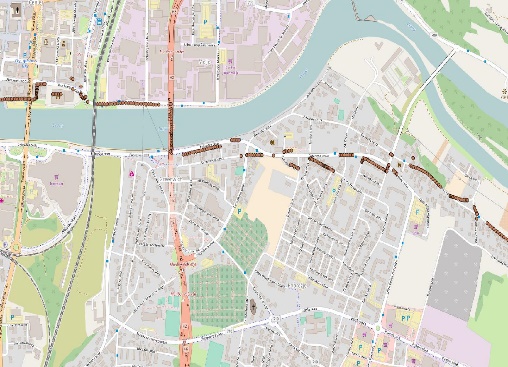 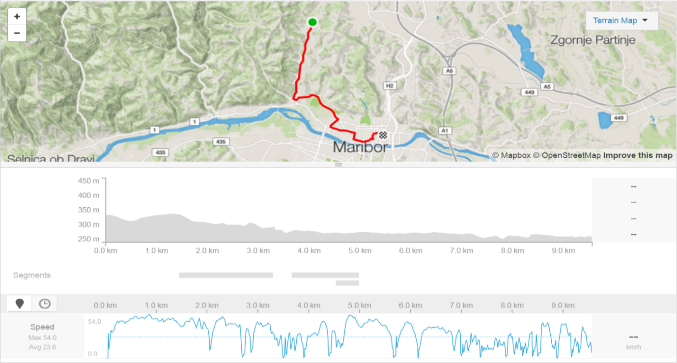 GPS/GPX localisation
Speed diagram
Latitutde
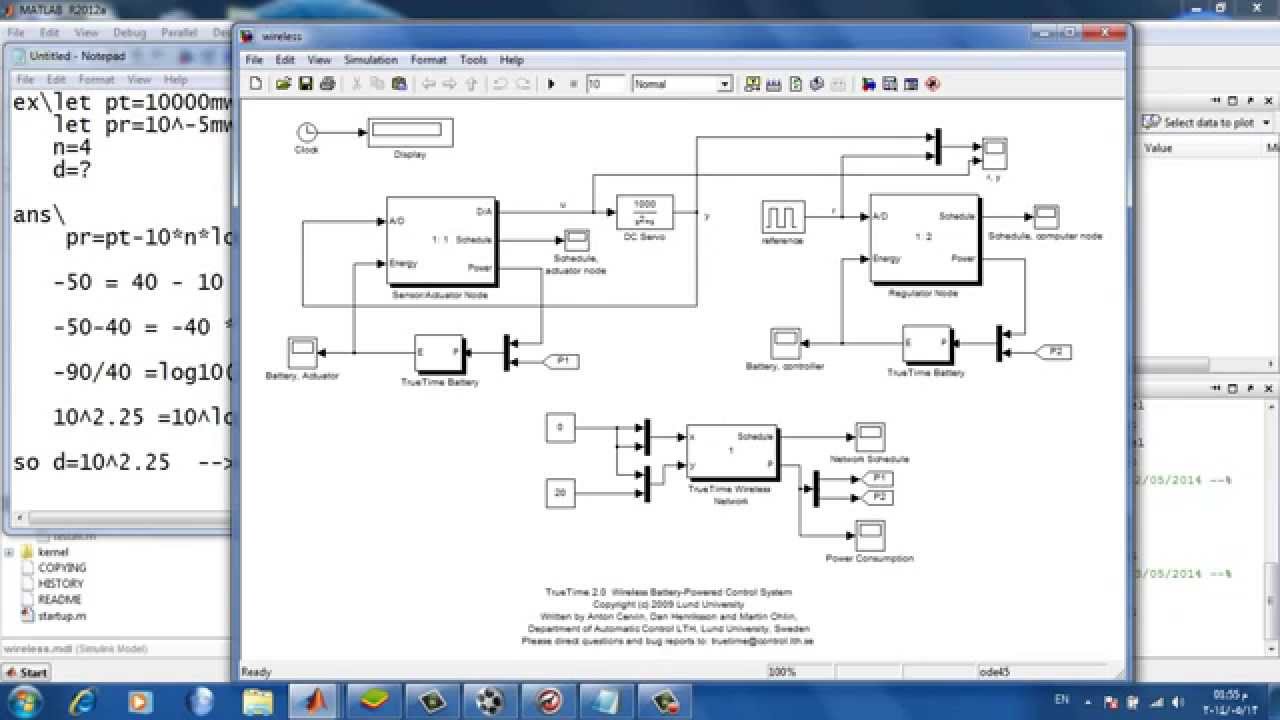 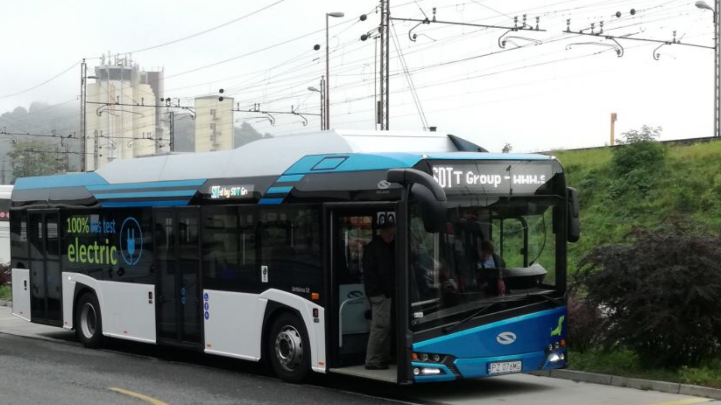 Speed, Tourqe, 
Power and battery size needed
with recuperation
Matlab Simulation
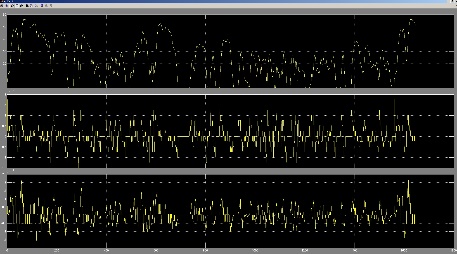 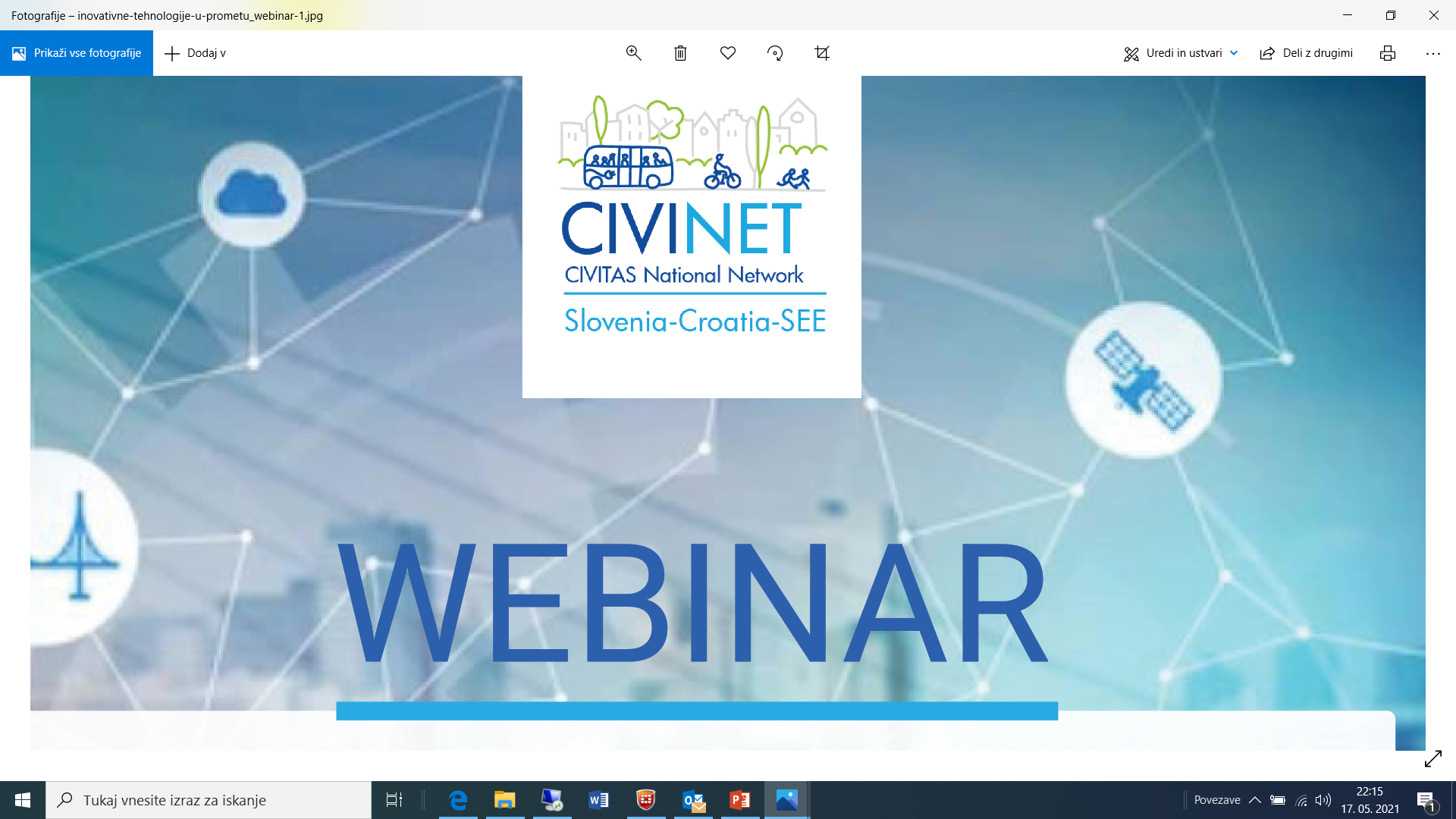 Vehicle parameters
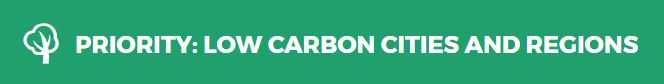 CIVINET WEBINAR, 19.5.2021
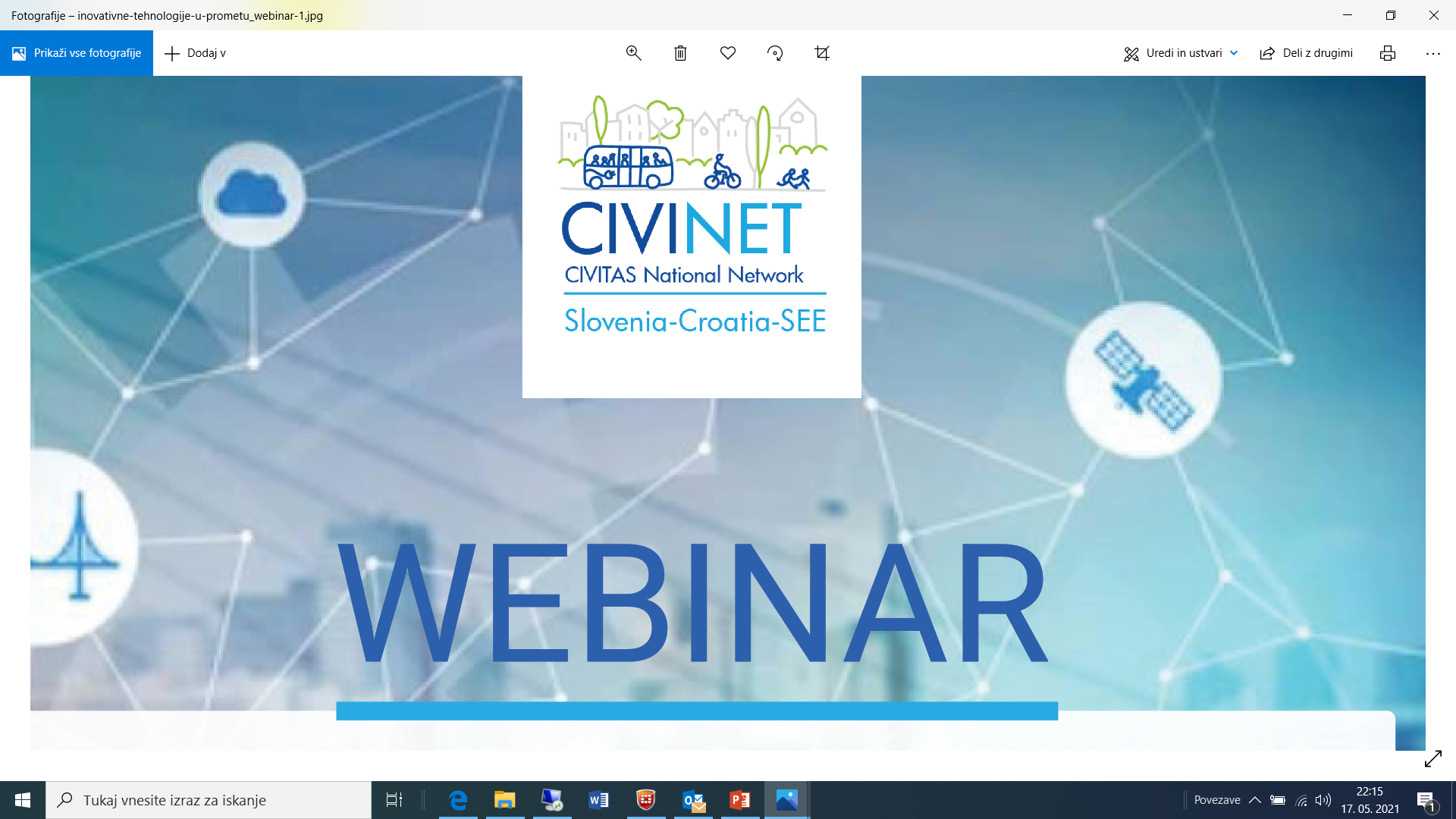 E-bus – now, 2021
city centre mini e-bus (since 2017), 3 in operation in 2021
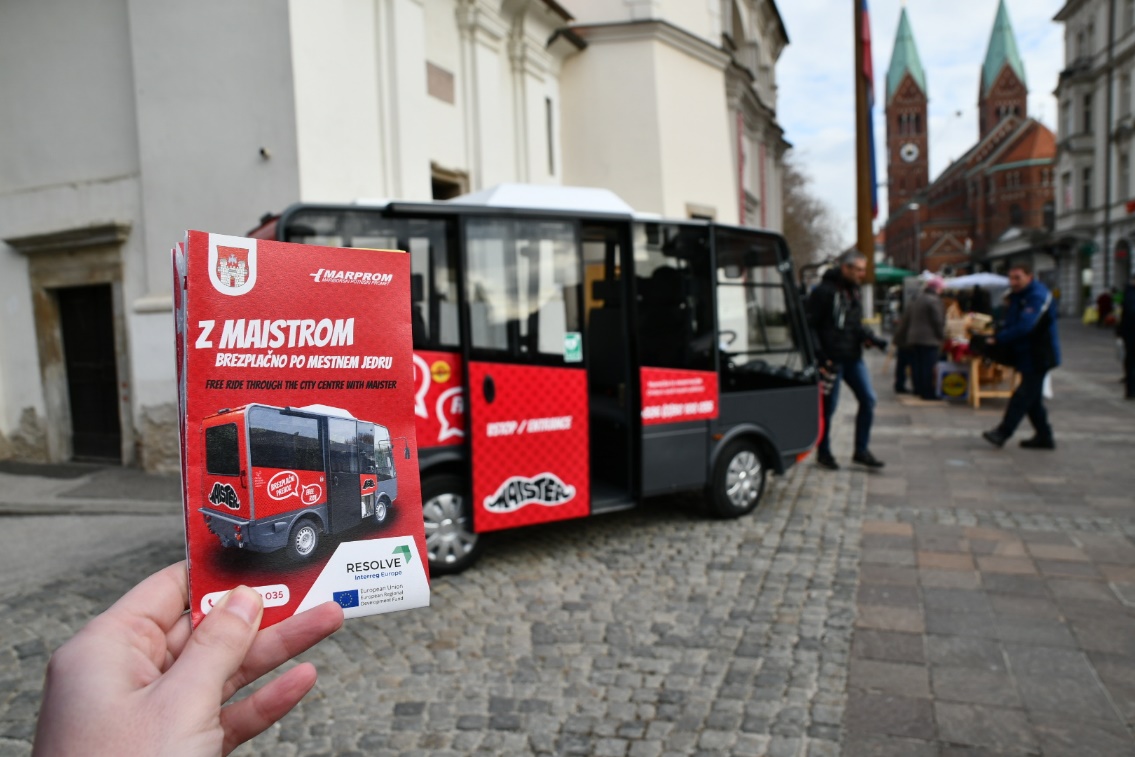 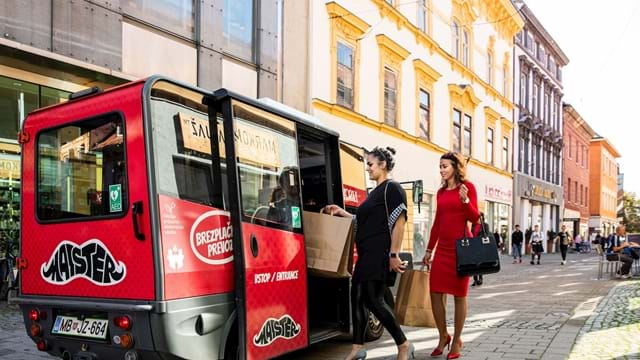 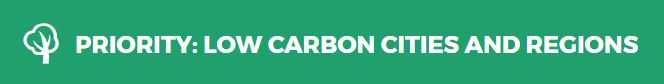 CIVINET WEBINAR, 19.5.2021
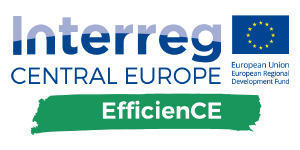 E-bus – now, 2021
public procurement for 5 full electric buses, JUNE 2021
Public procurement for 2 fast charger 150kW and 300kW, JUNE 2021
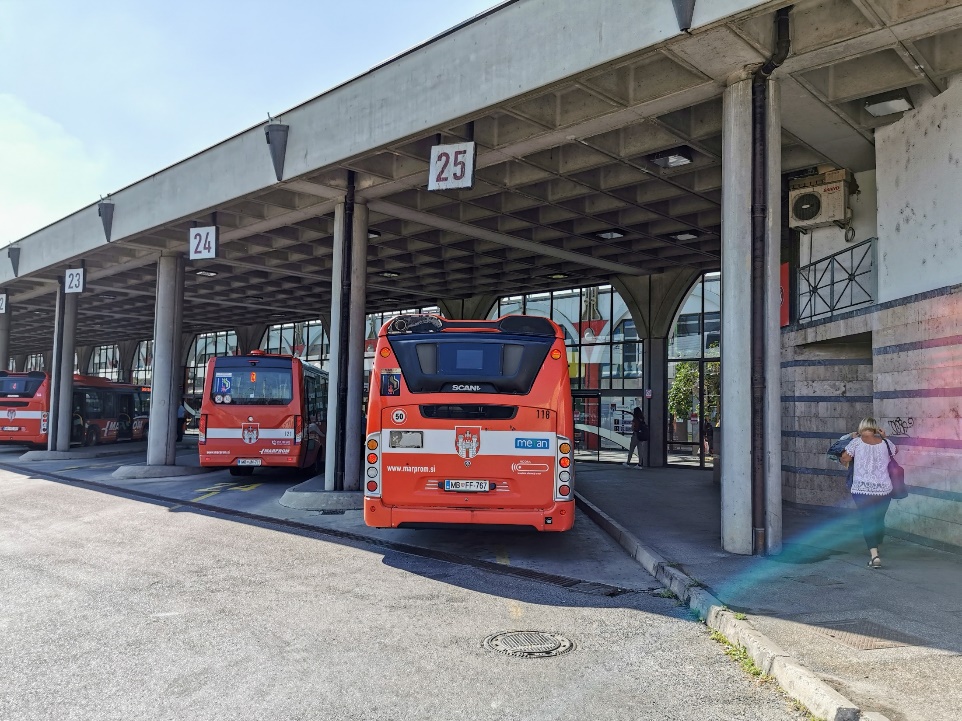 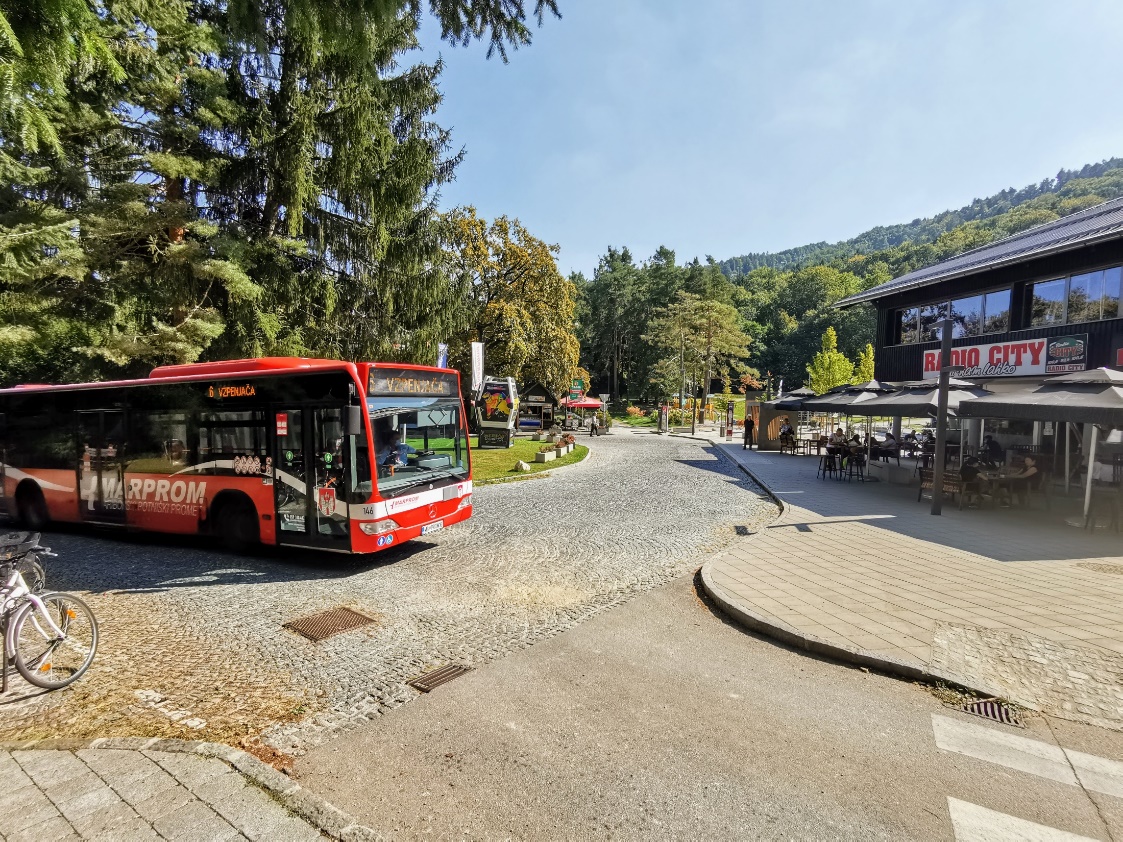 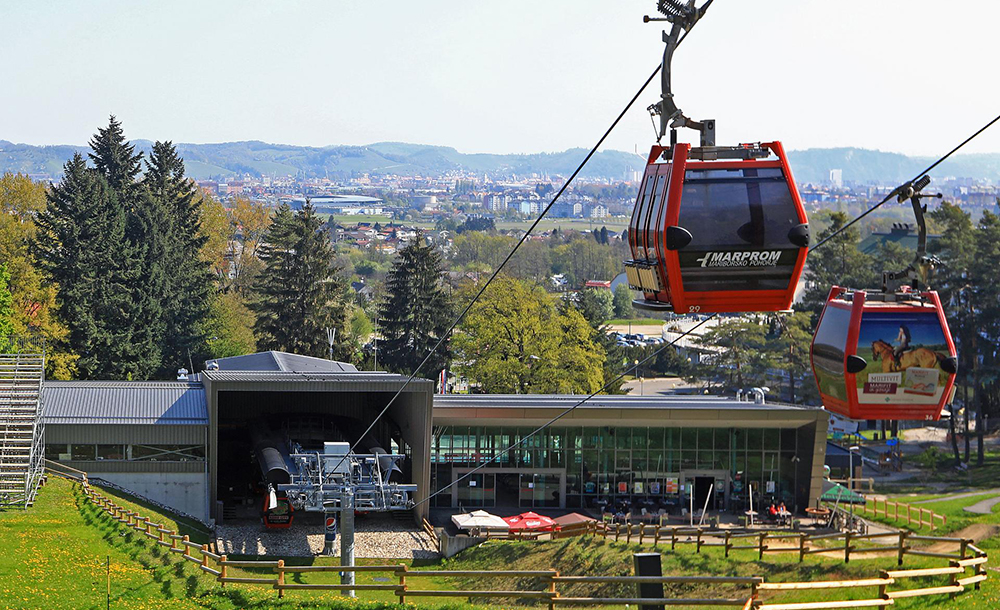 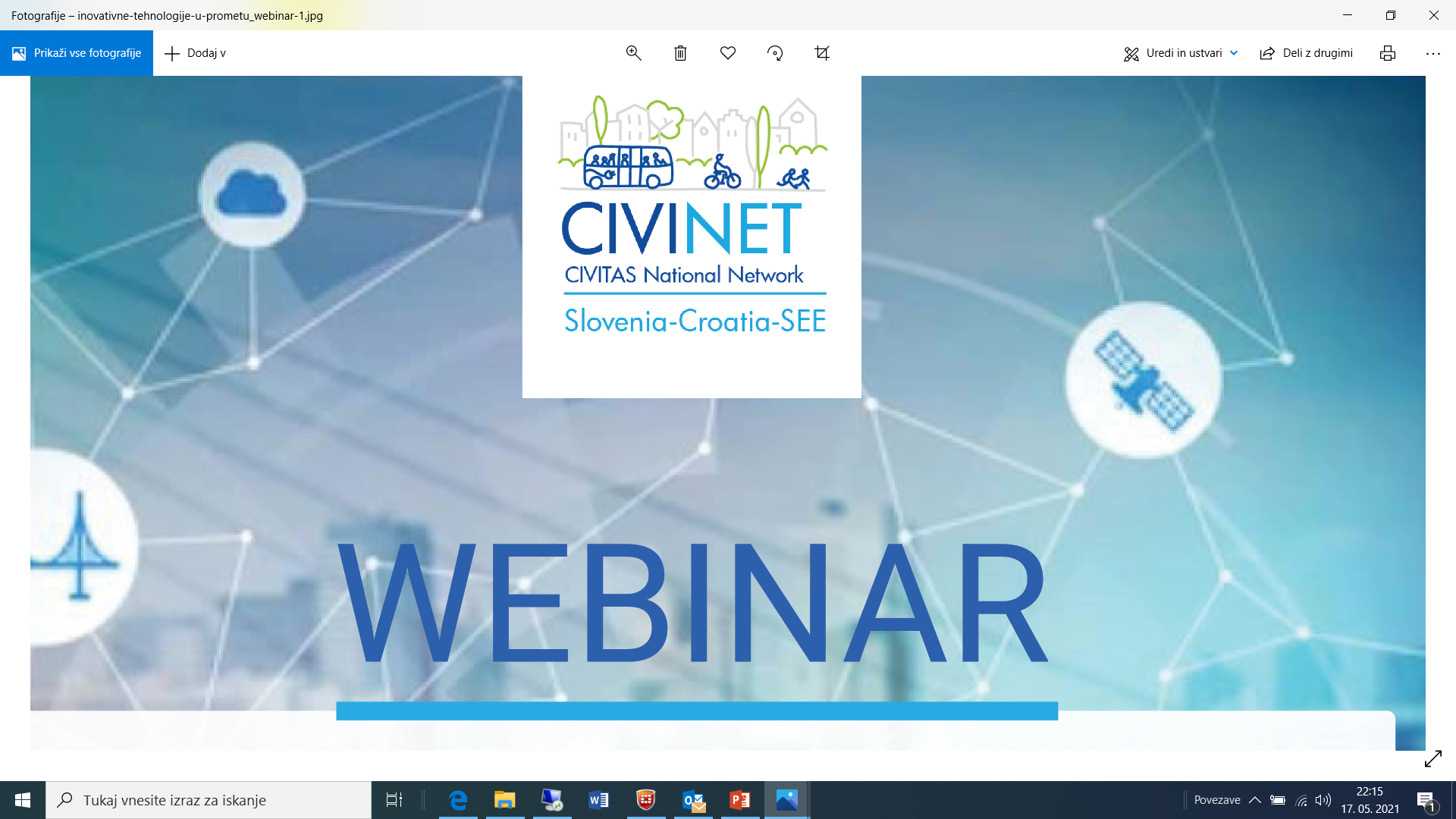 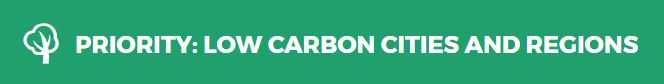 CIVINET WEBINAR, 19.5.2021
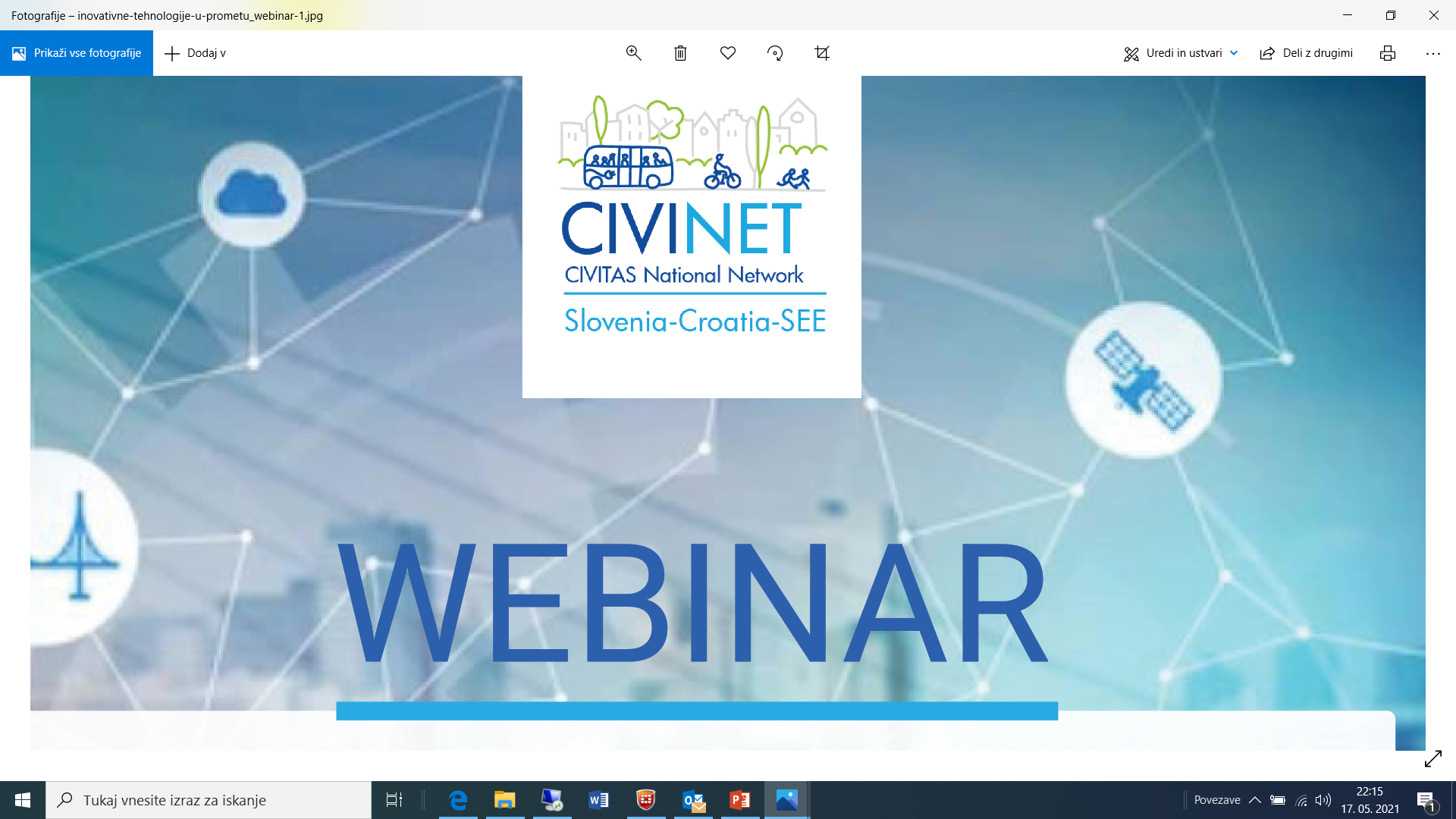 Thank you for your attention!
Aleš KLINC
ales.klinc@maribor.si
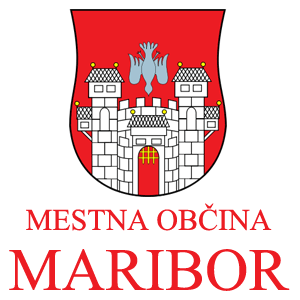 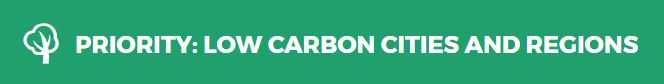 CIVINET WEBINAR, 19.5.2021